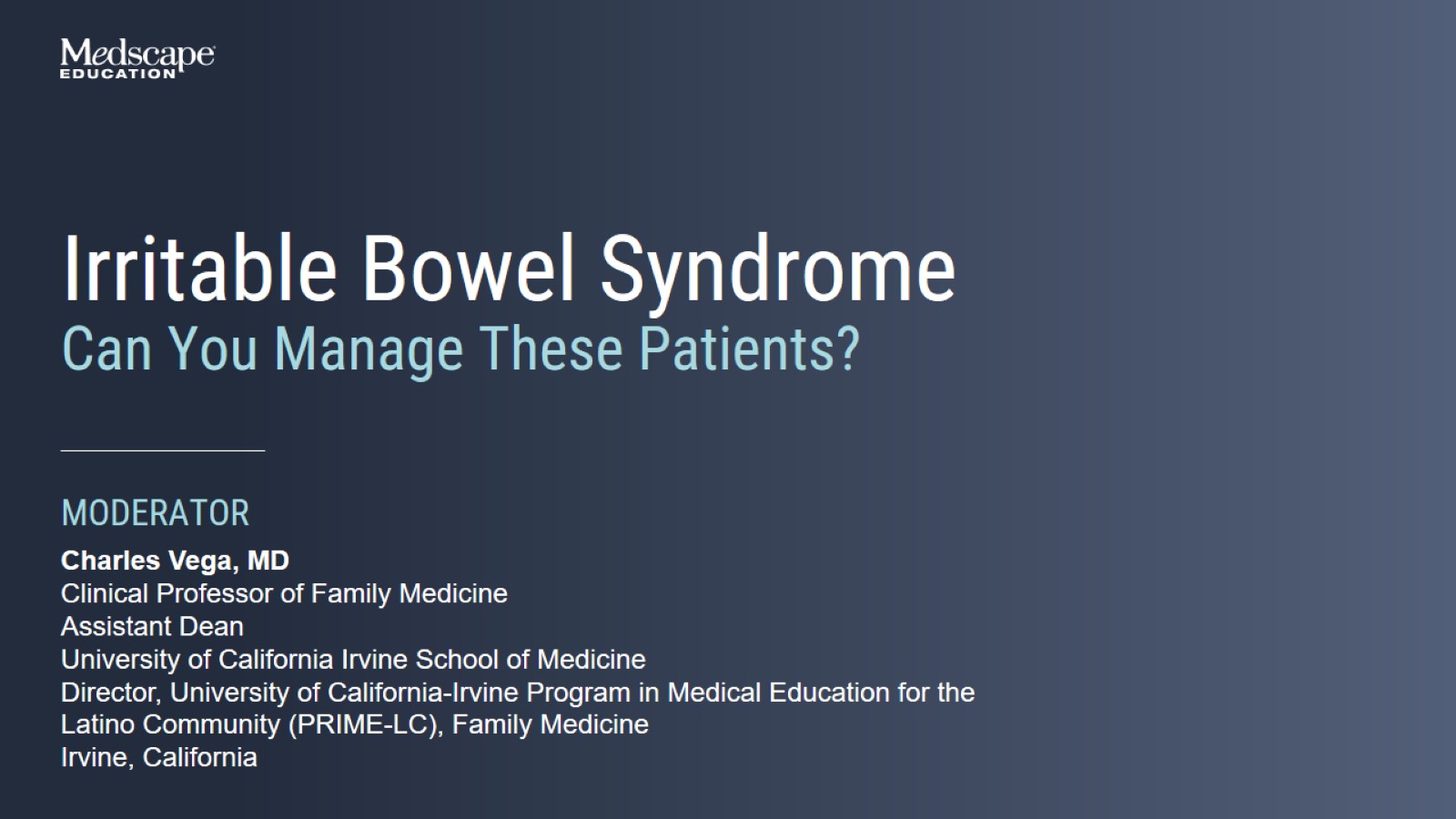 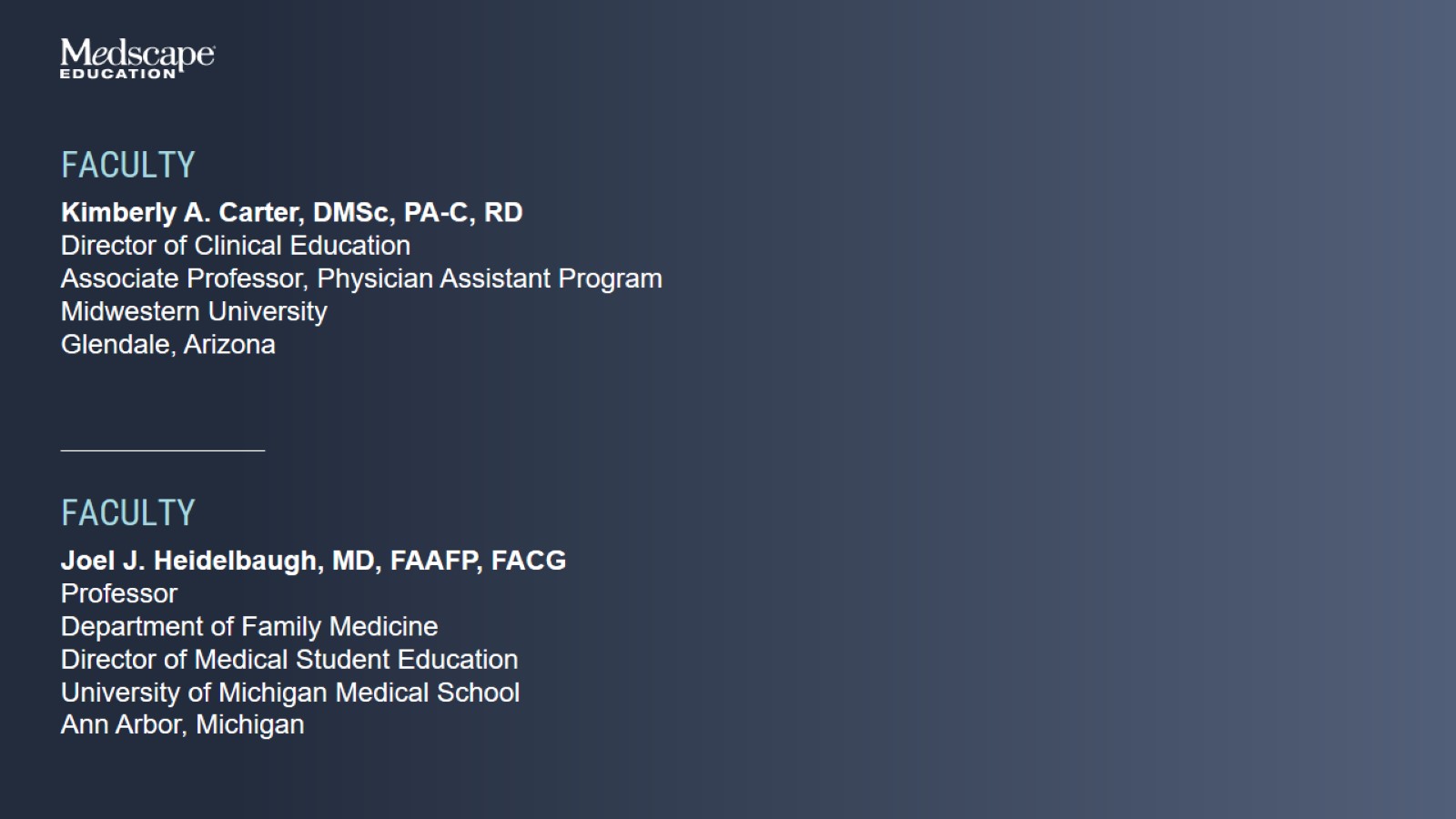 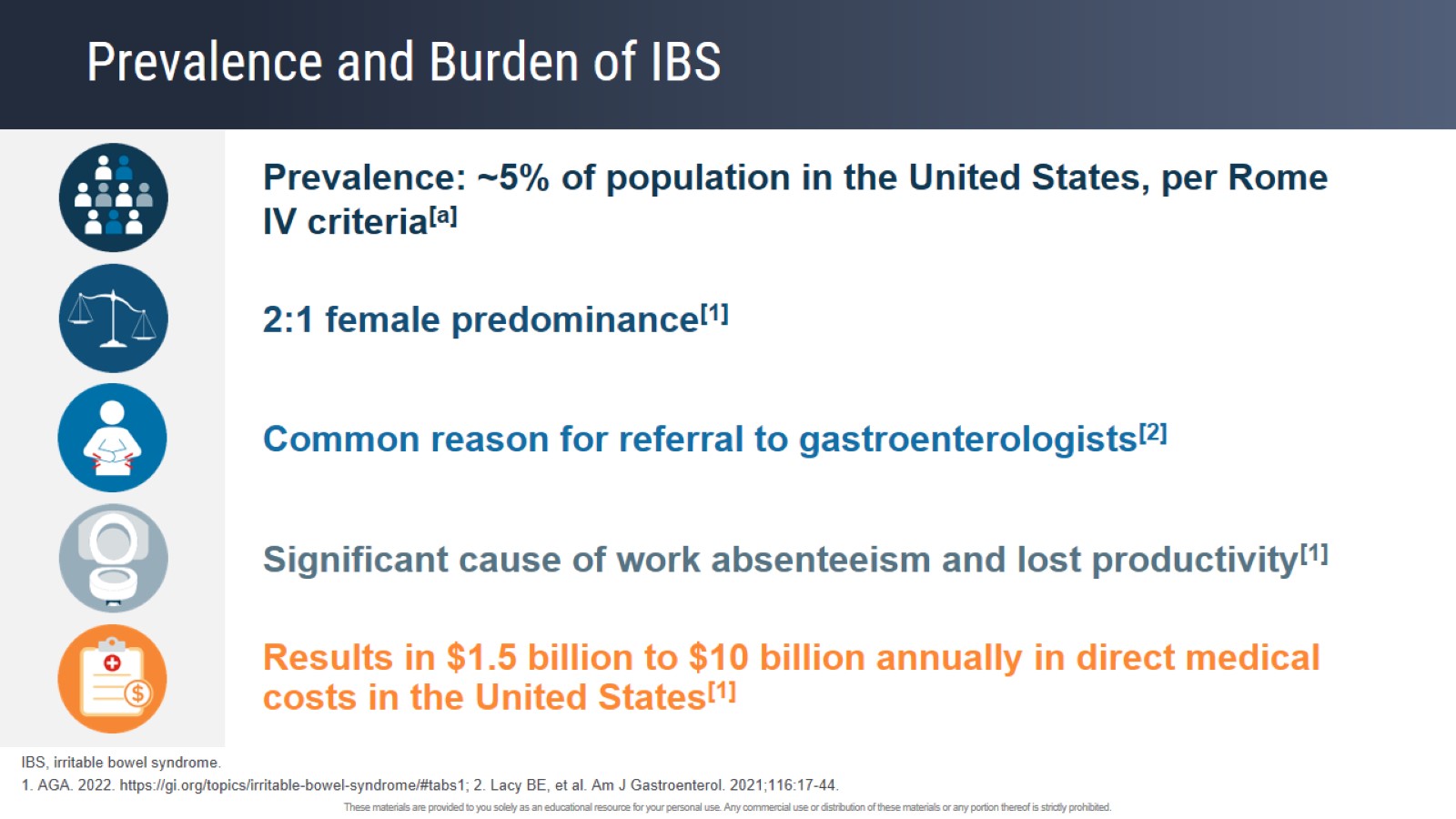 Prevalence and Burden of IBS
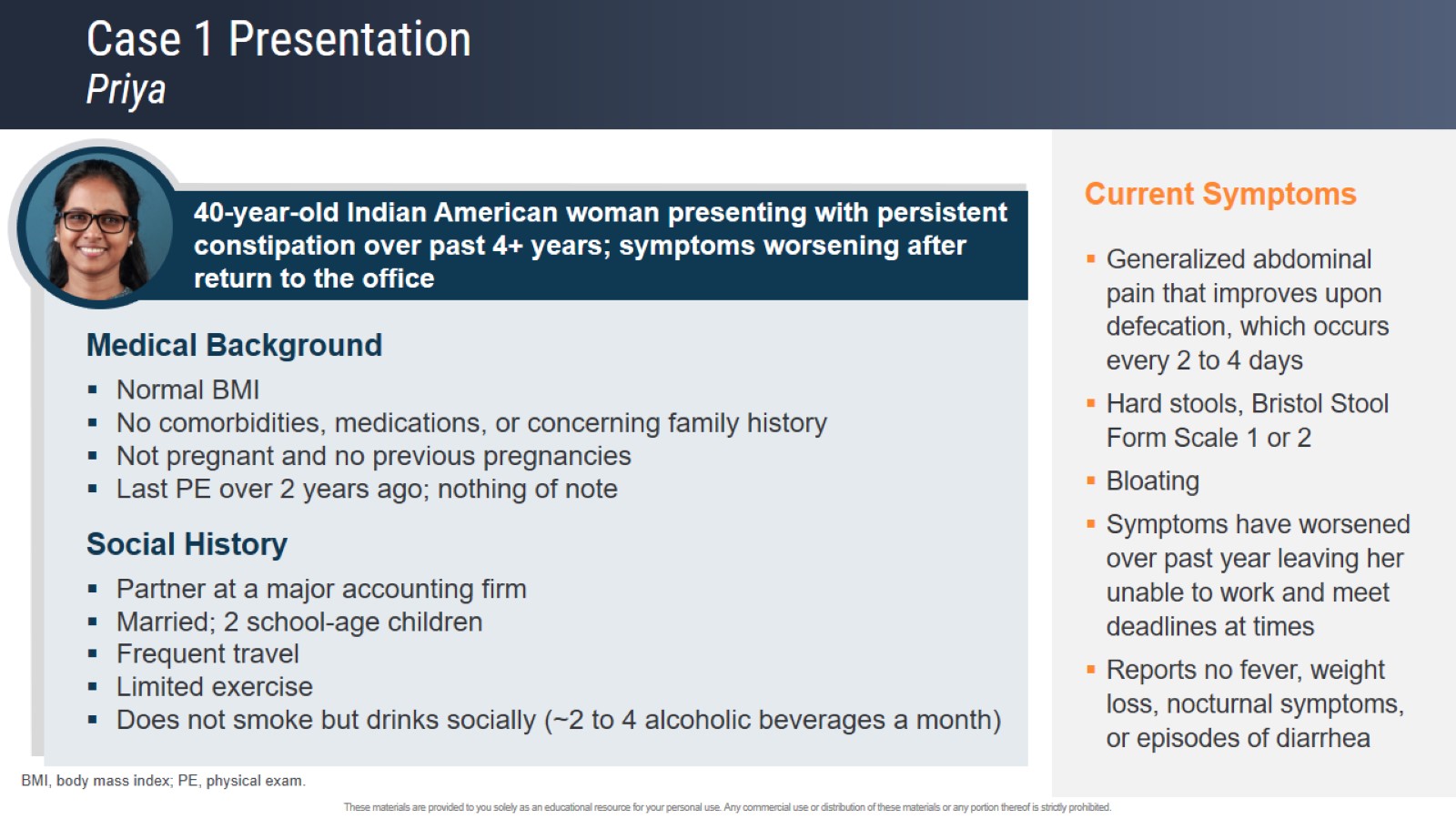 Case 1 PresentationPriya
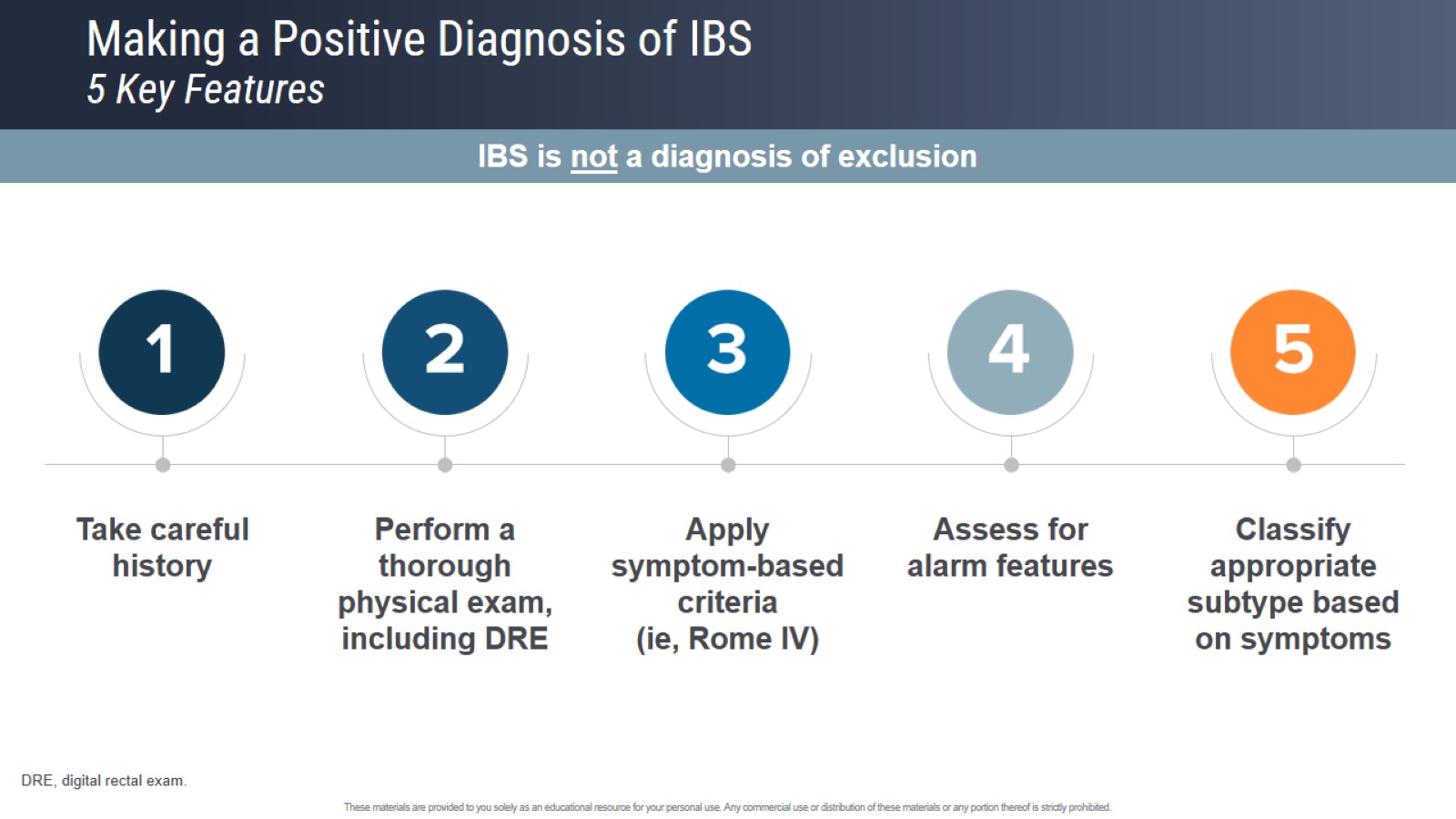 Making a Positive Diagnosis of IBS5 Key Features
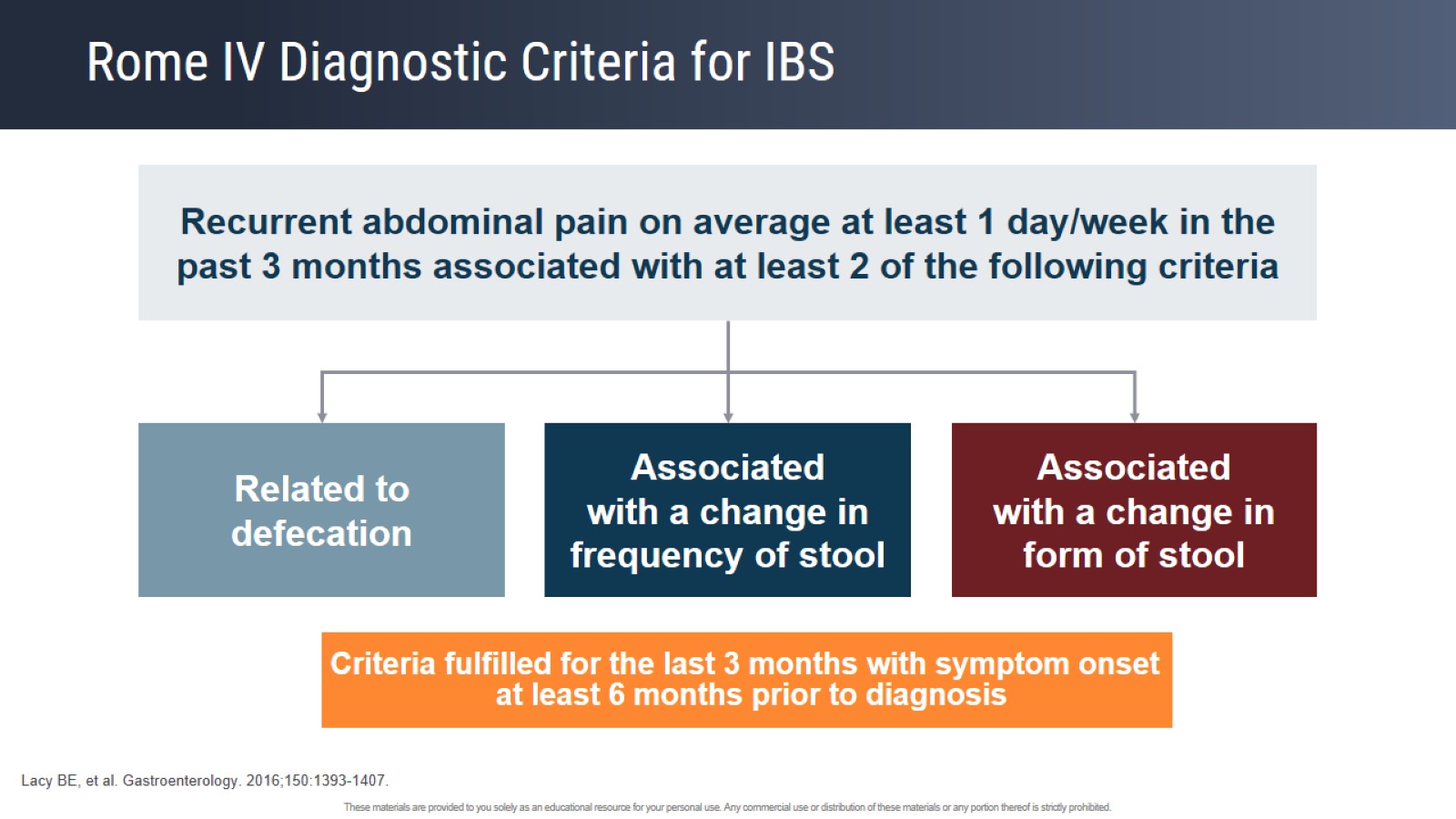 Rome IV Diagnostic Criteria for IBS
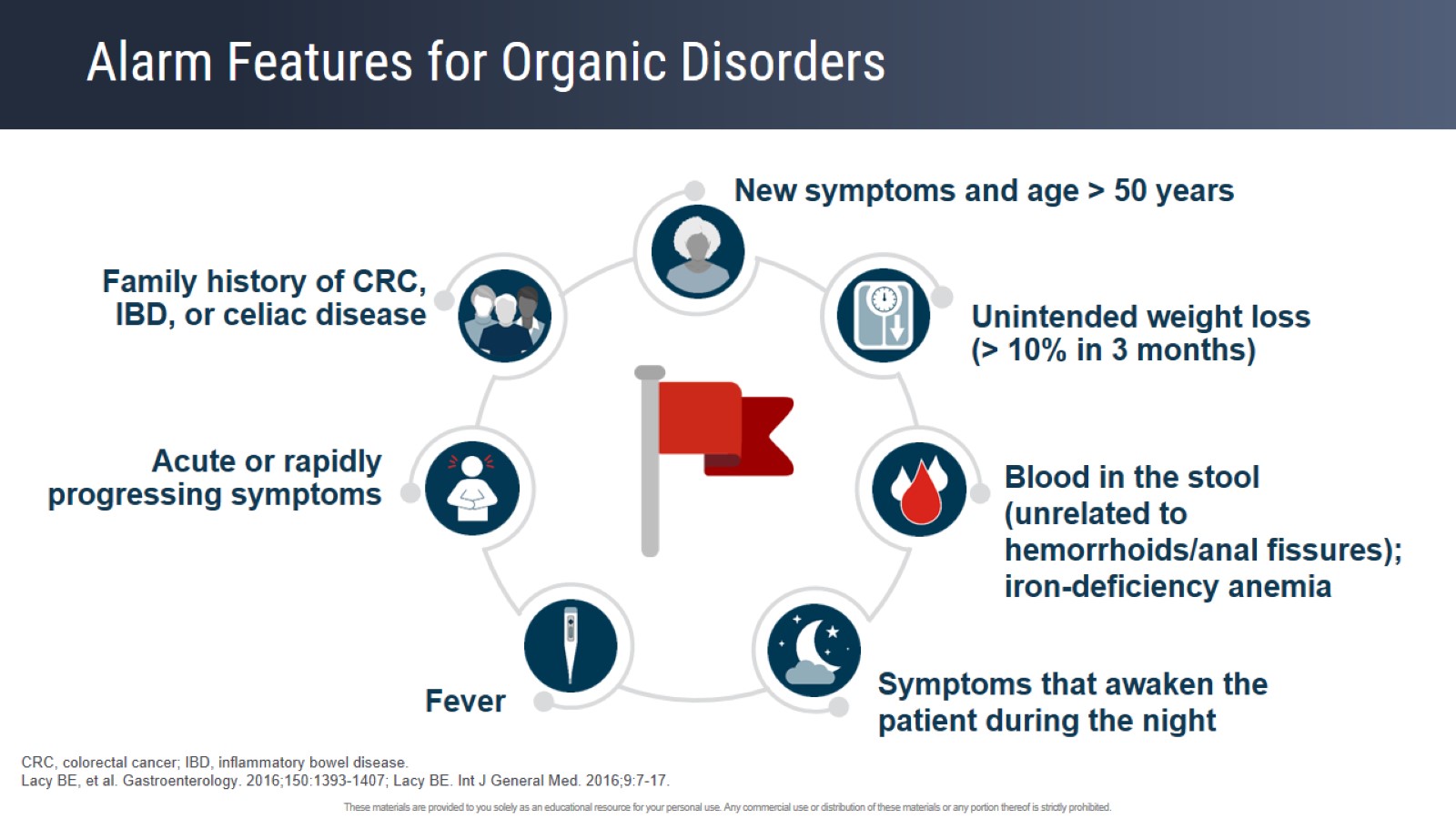 Alarm Features for Organic Disorders
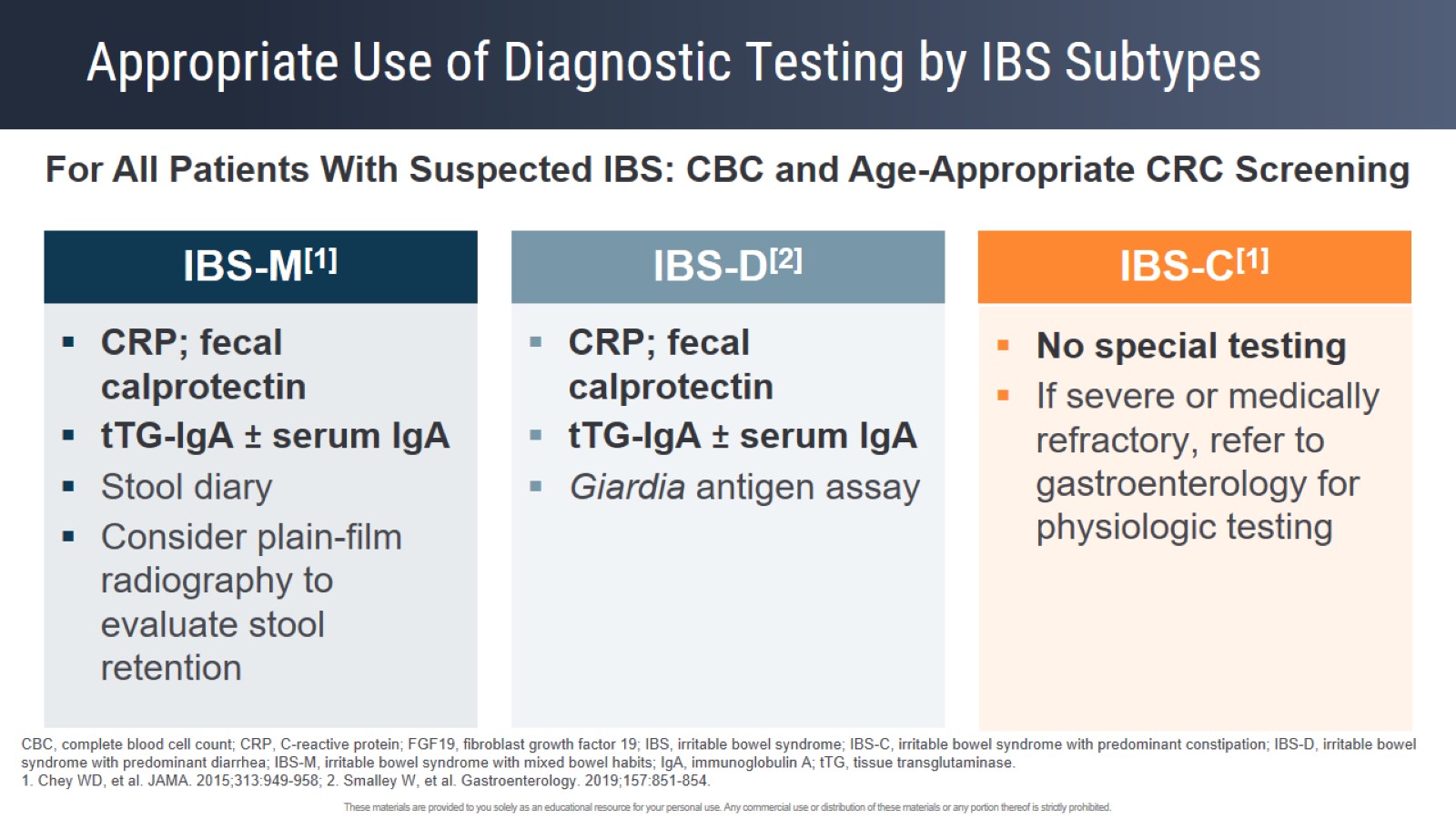 Appropriate Use of Diagnostic Testing by IBS Subtypes
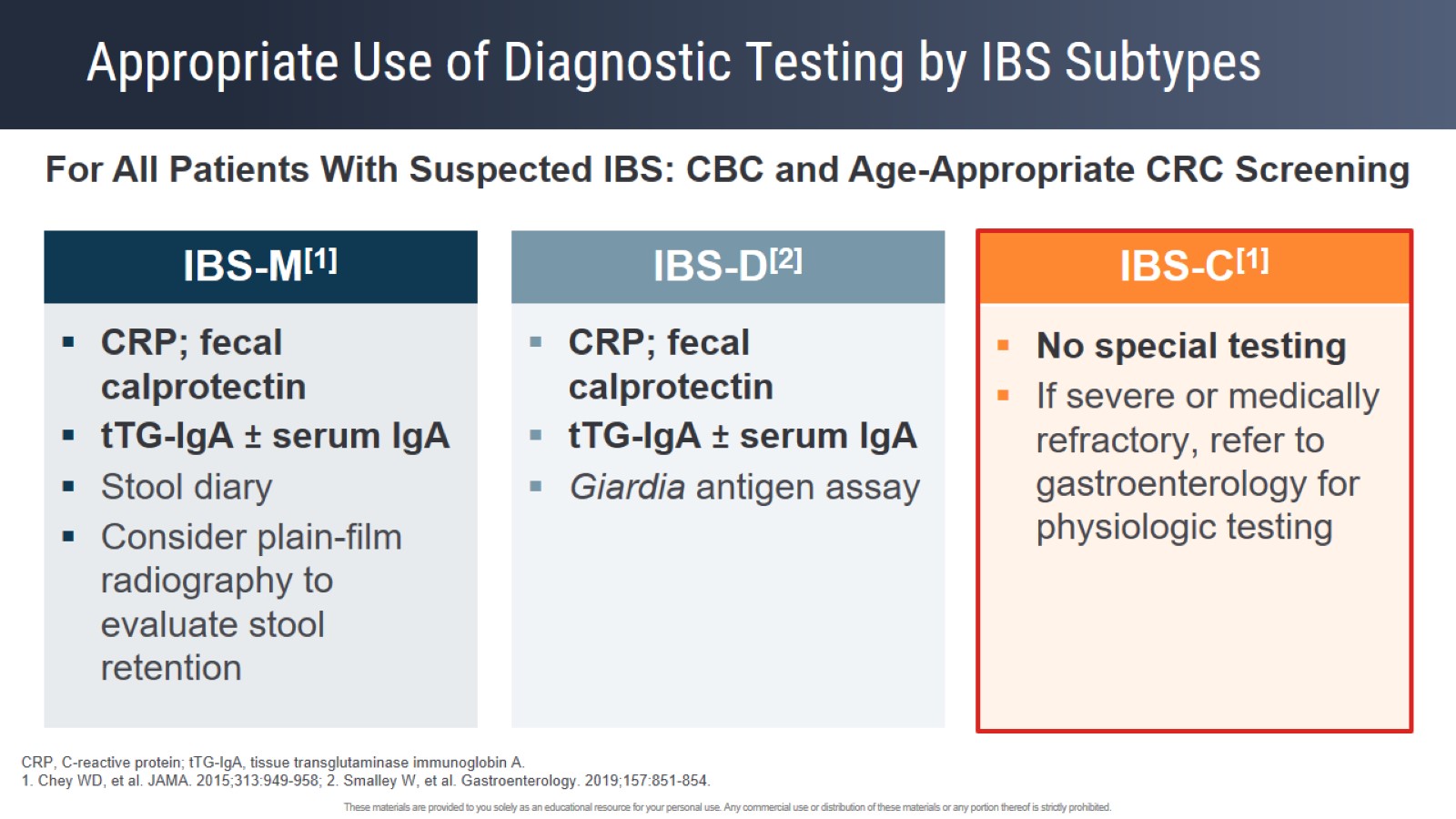 Appropriate Use of Diagnostic Testing by IBS Subtypes
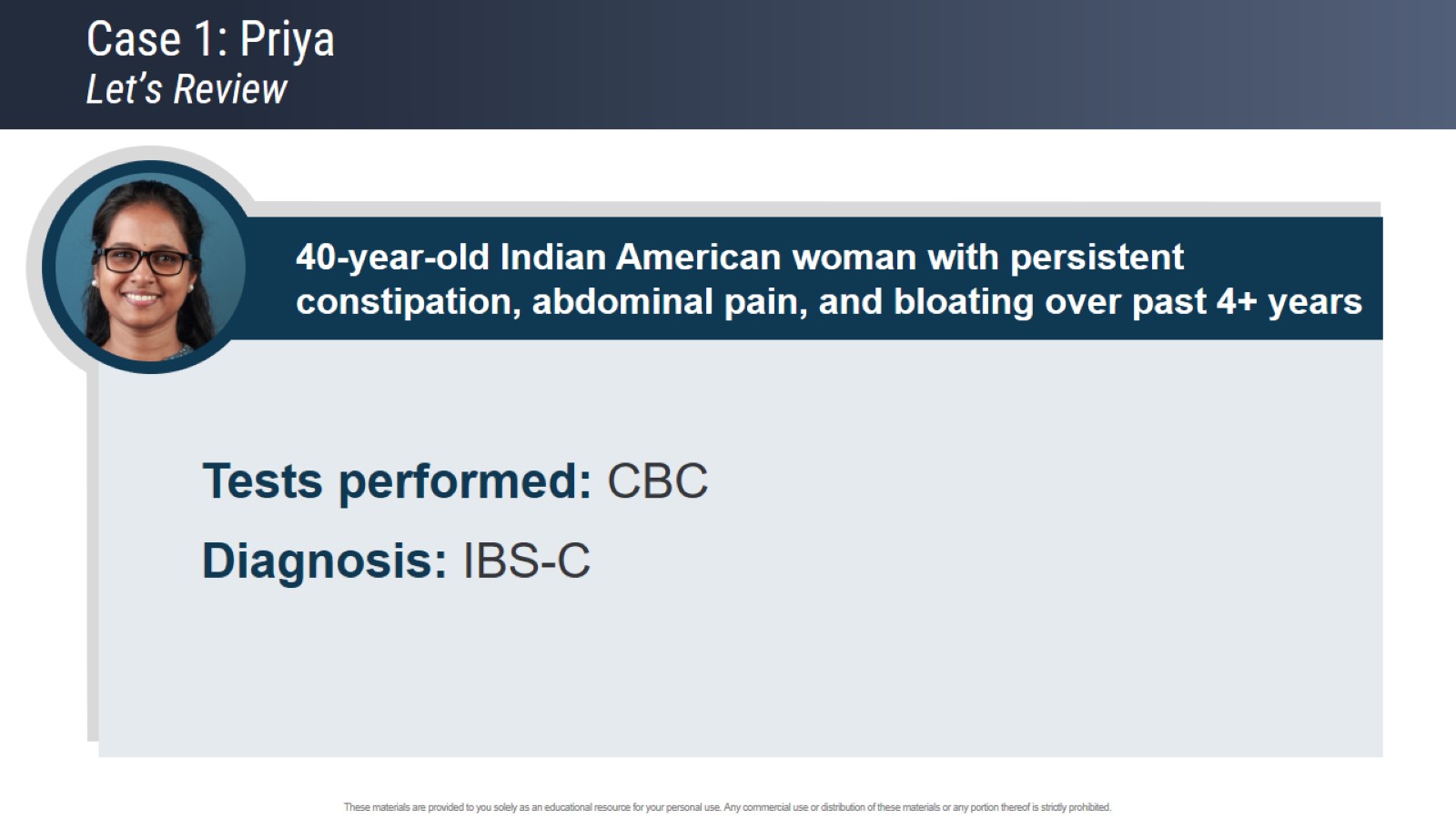 Case 1: PriyaLet’s Review
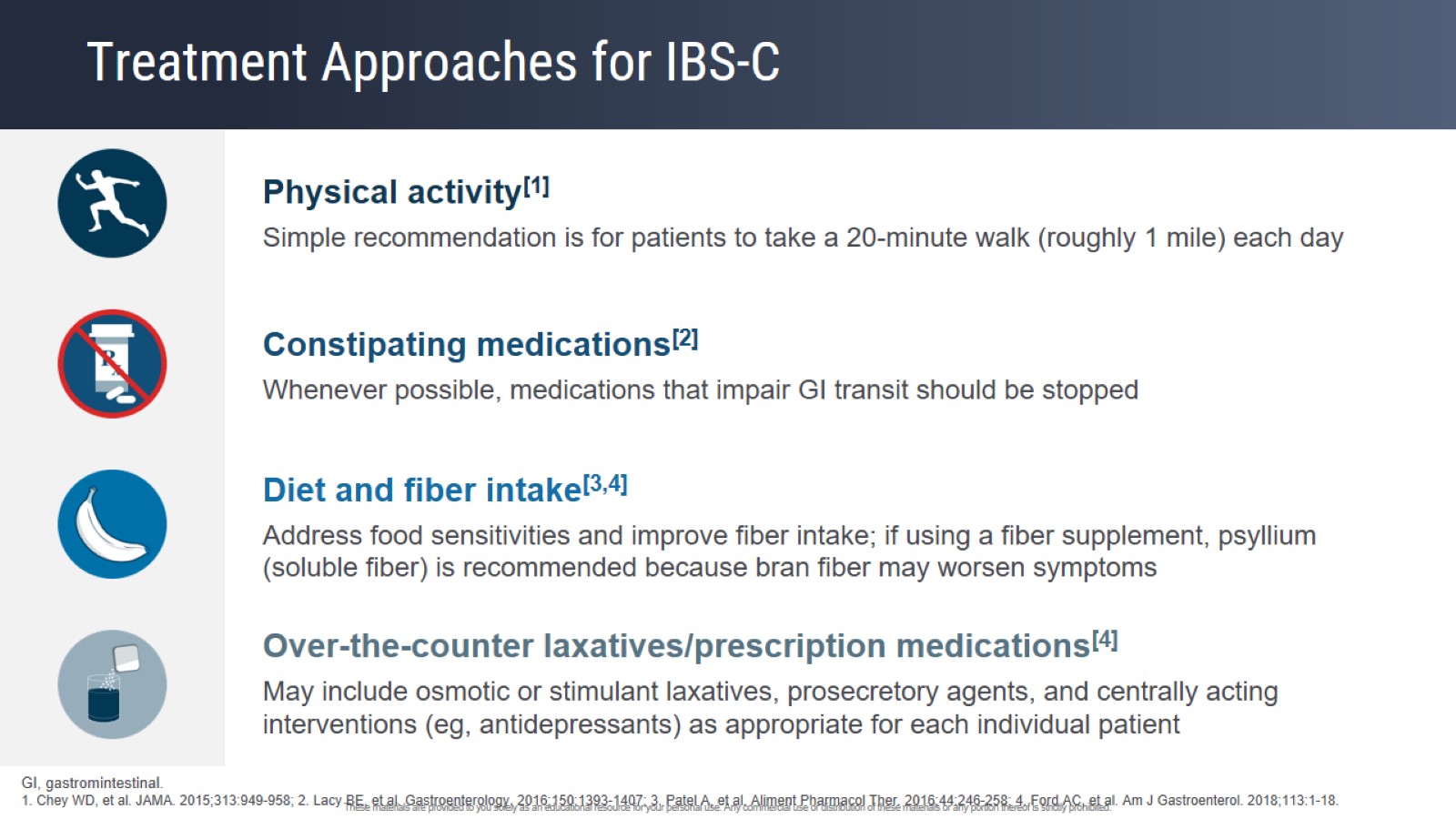 Treatment Approaches for IBS-C
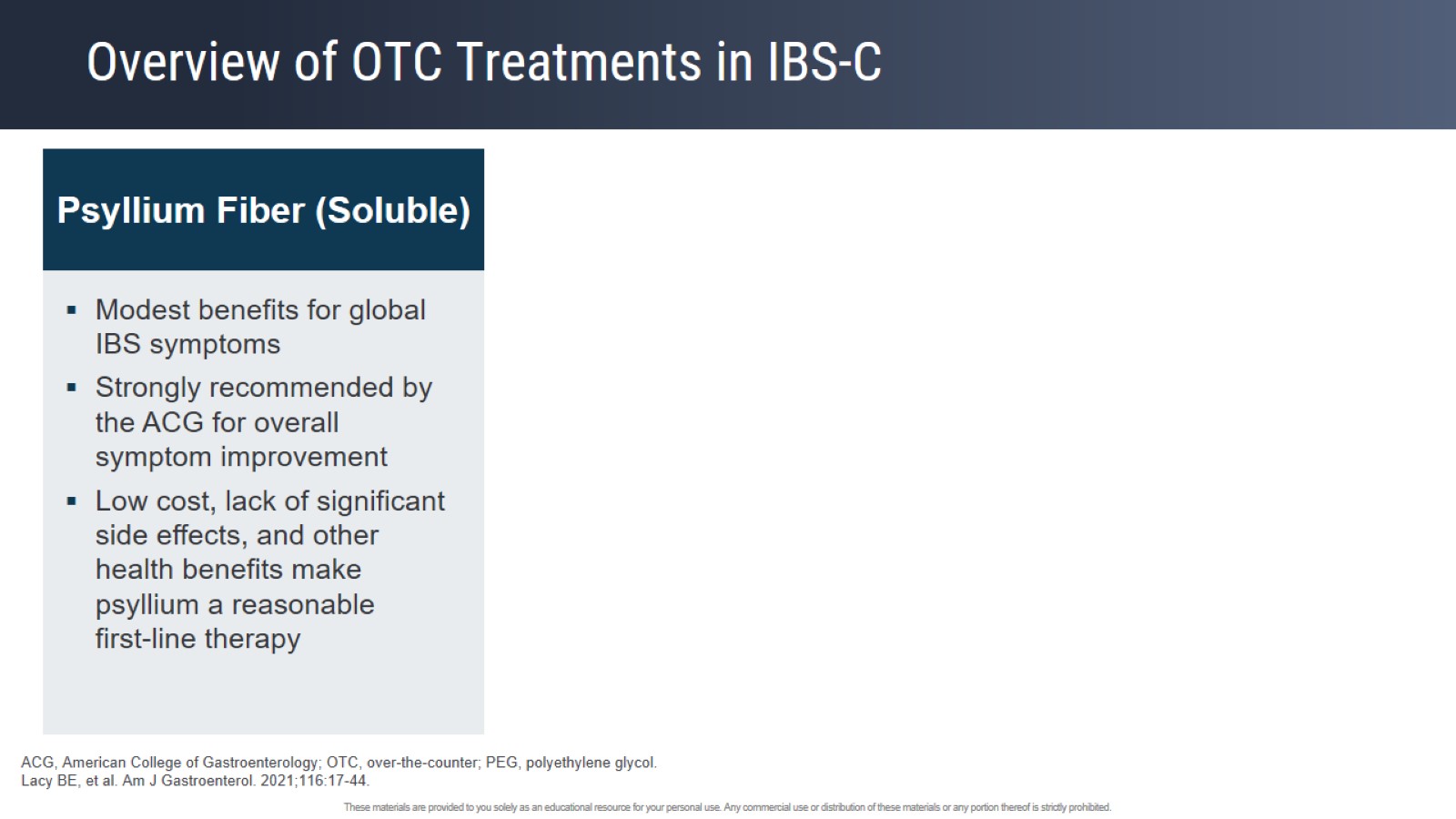 Overview of OTC Treatments in IBS-C
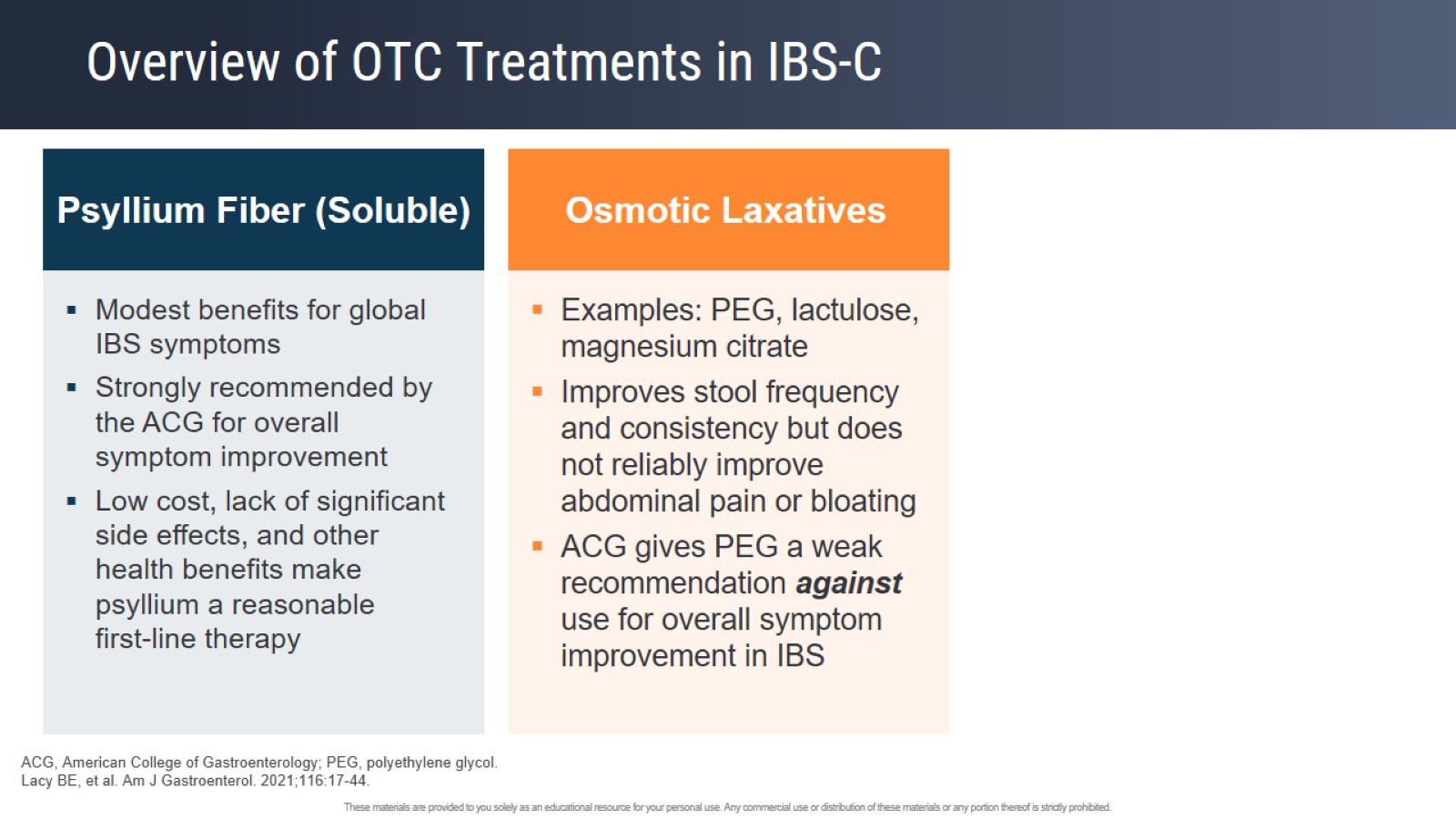 Overview of OTC Treatments in IBS-C
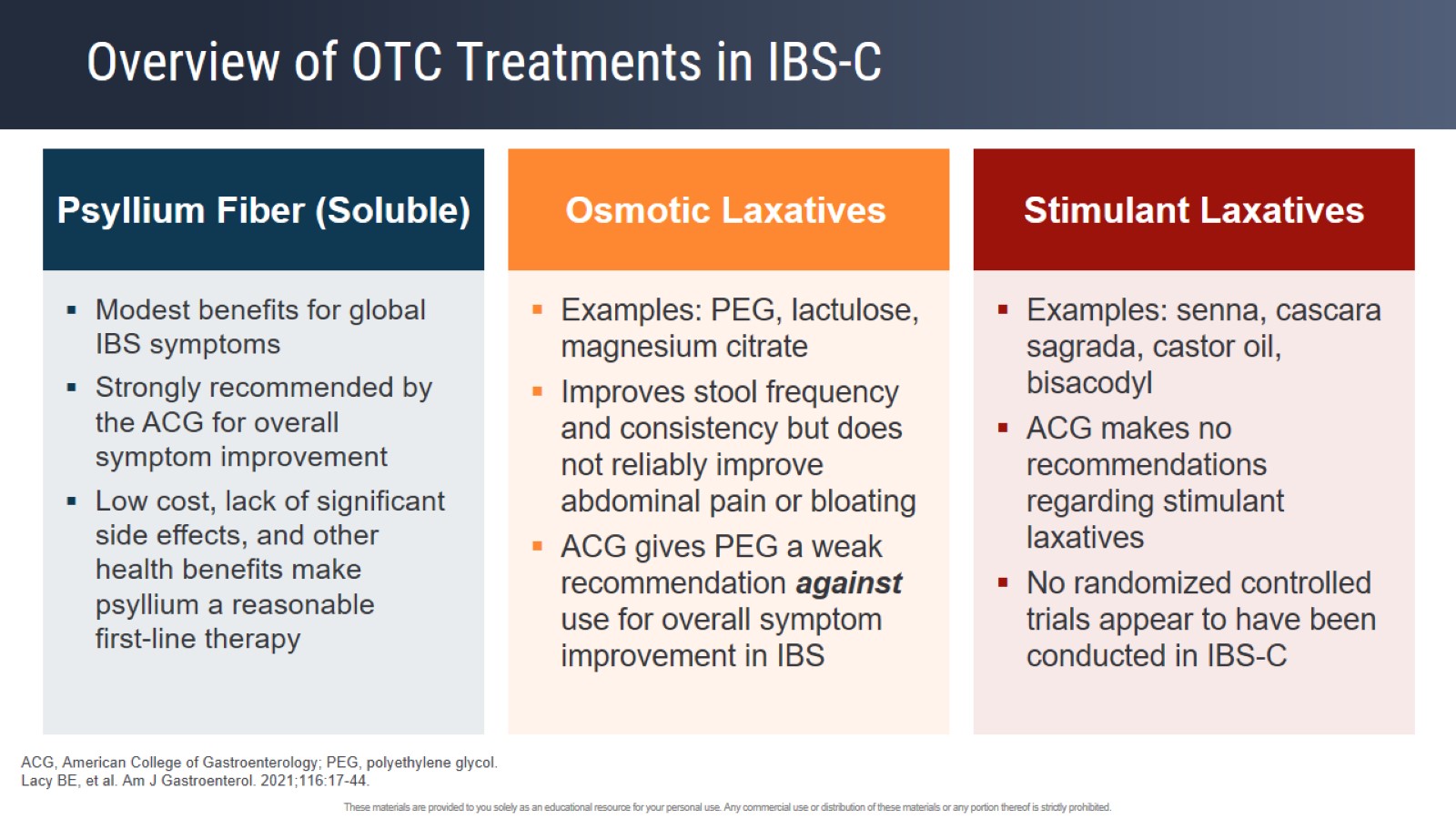 Overview of OTC Treatments in IBS-C
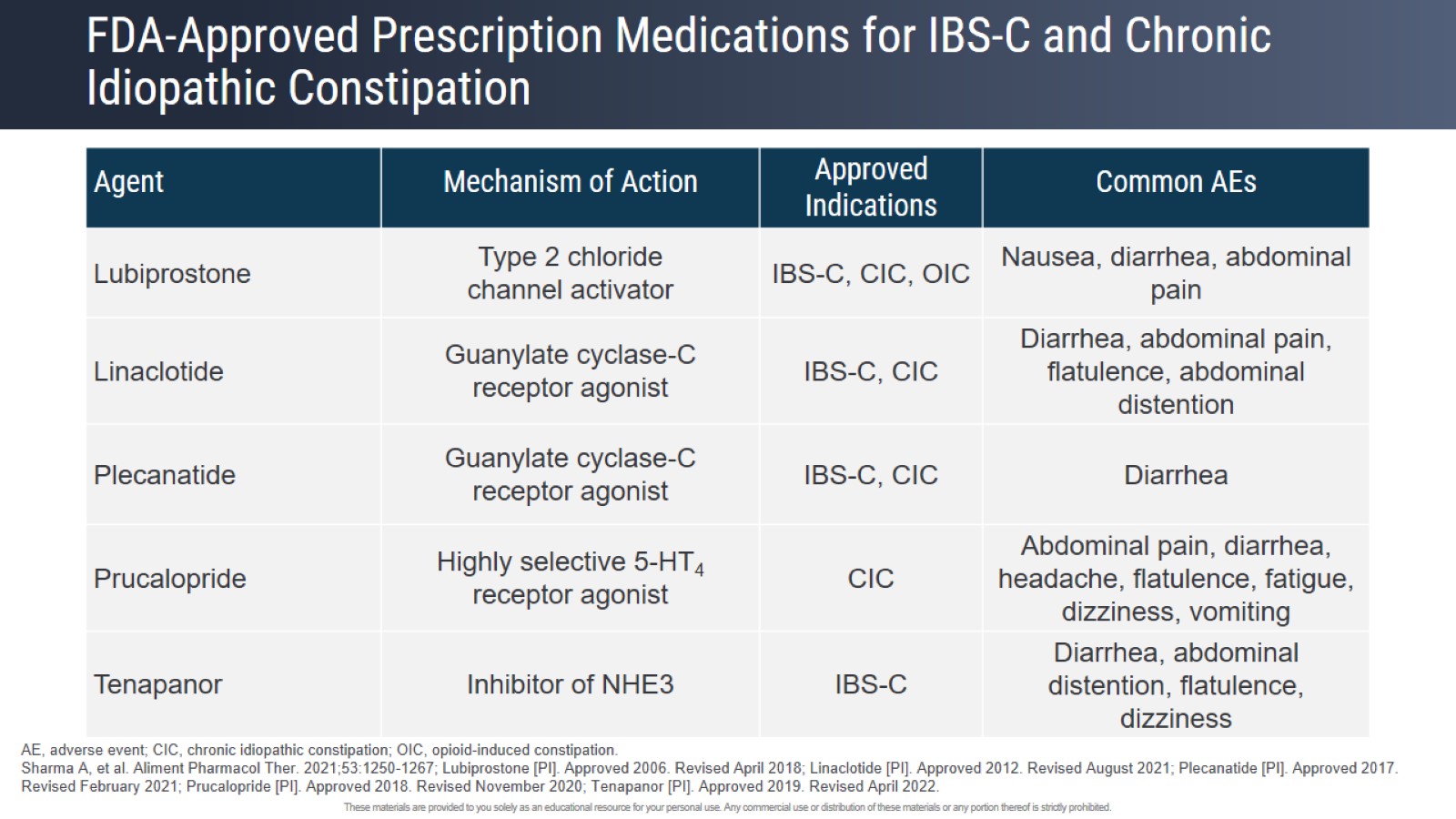 FDA-Approved Prescription Medications for IBS-C and Chronic Idiopathic Constipation
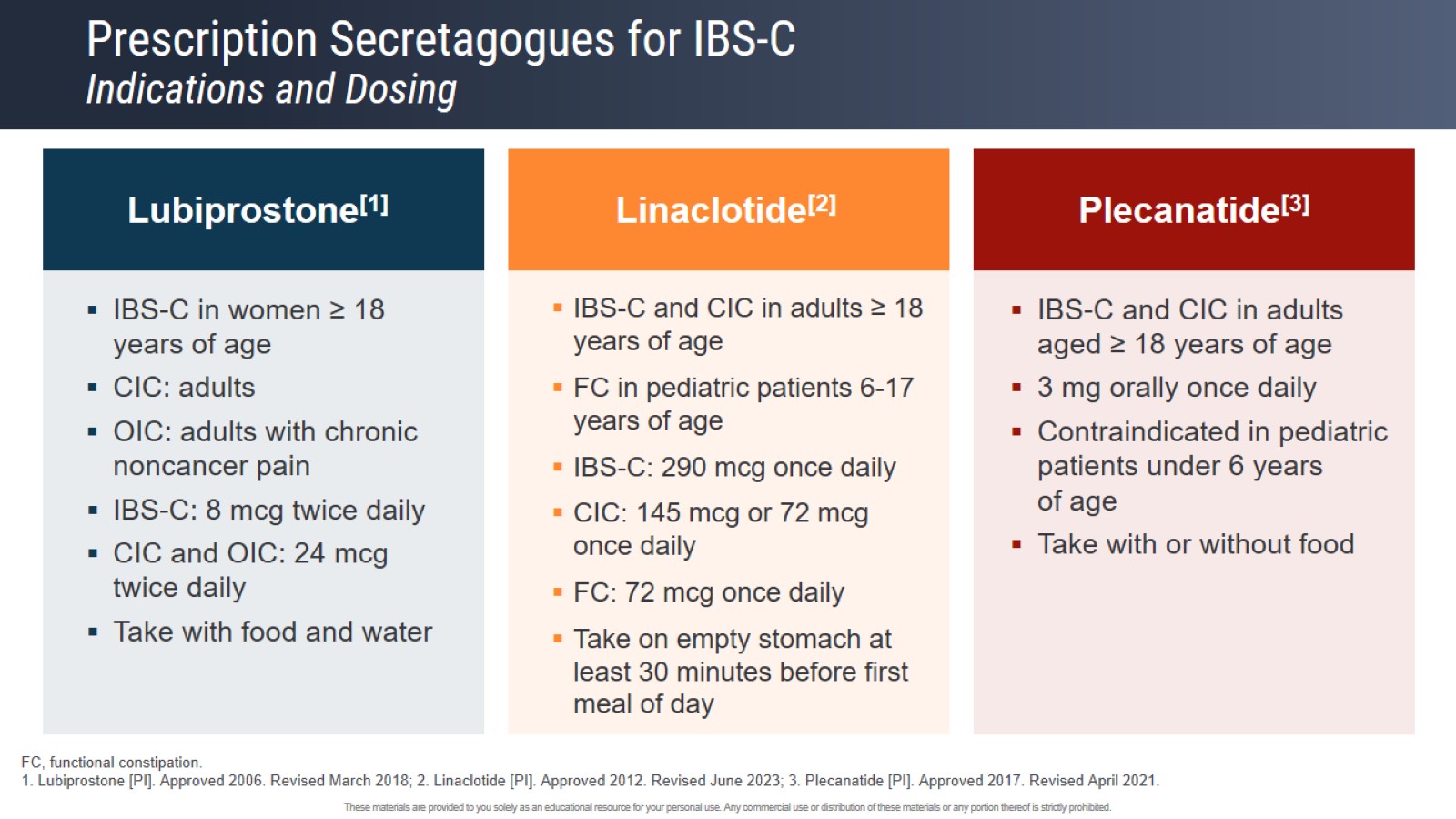 Prescription Secretagogues for IBS-CIndications and Dosing
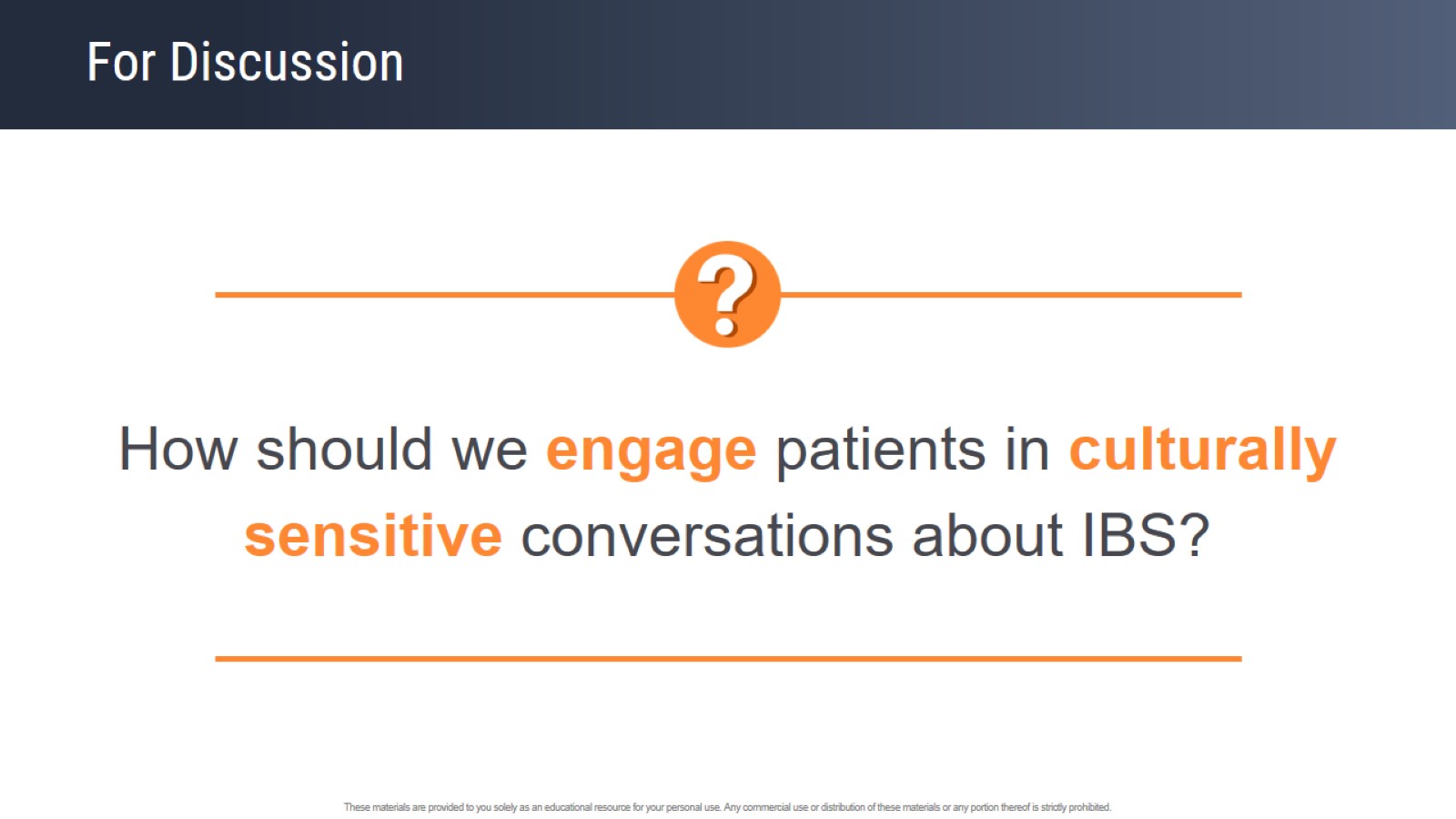 For Discussion
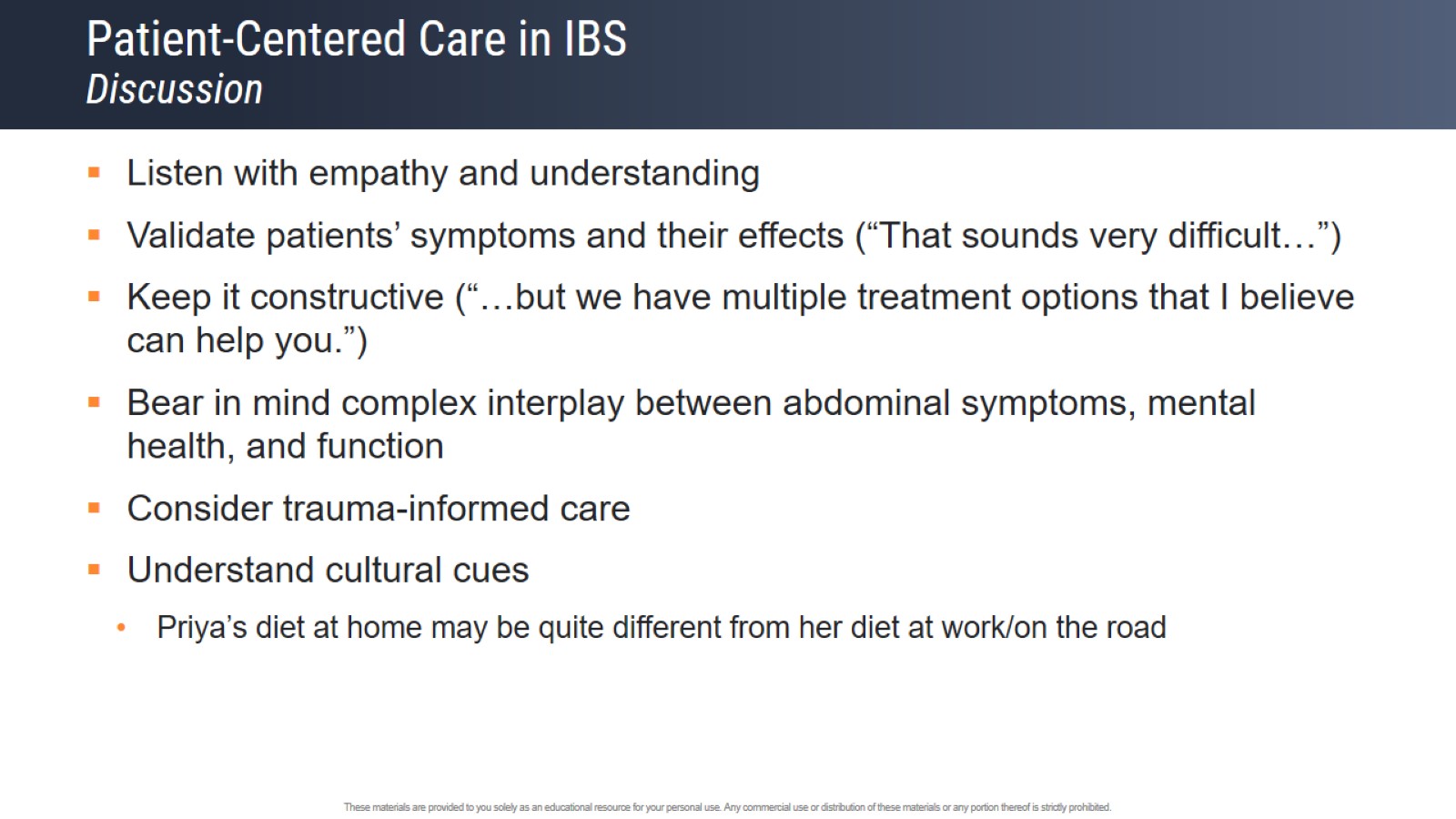 Patient-Centered Care in IBSDiscussion
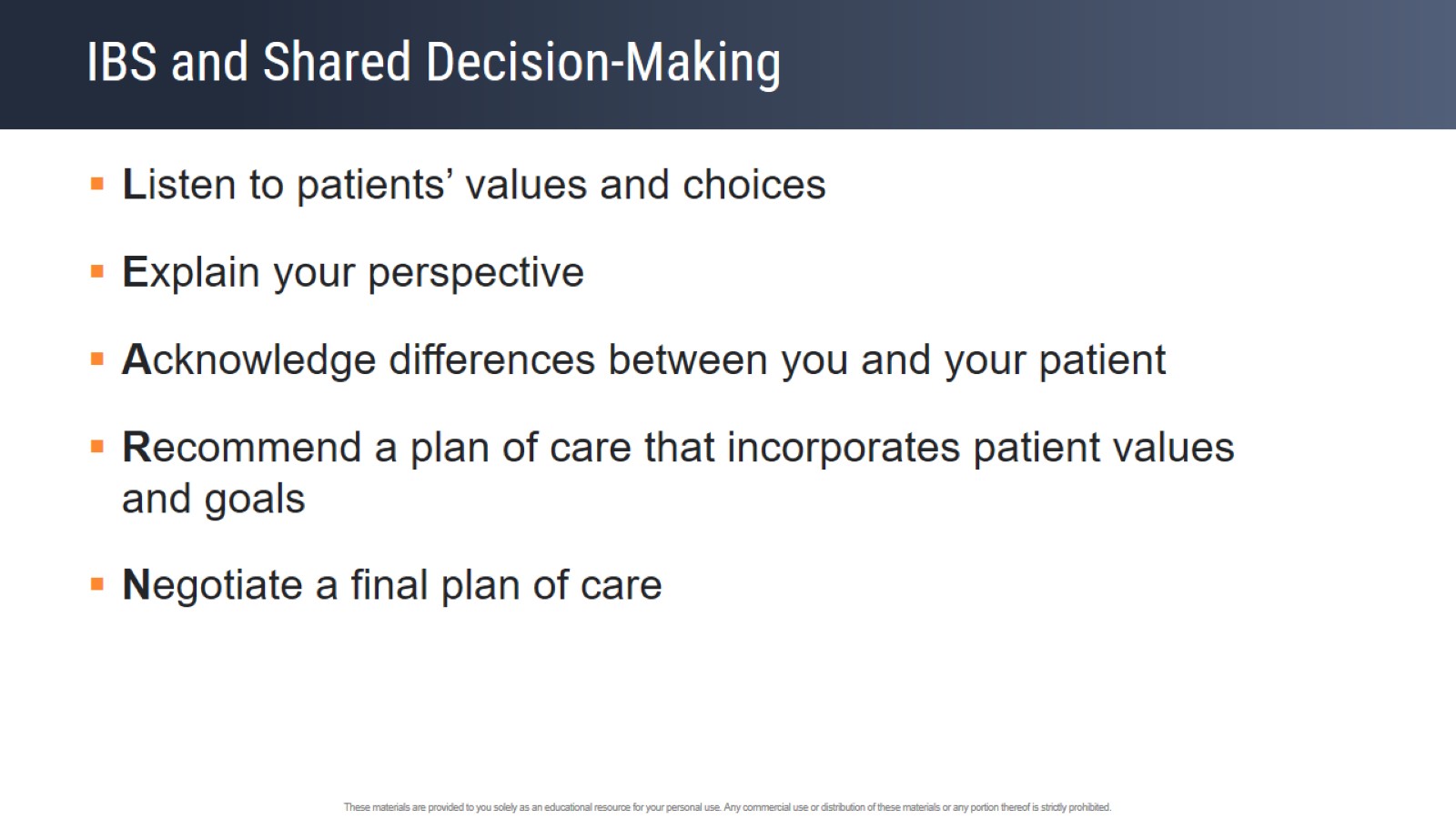 IBS and Shared Decision-Making
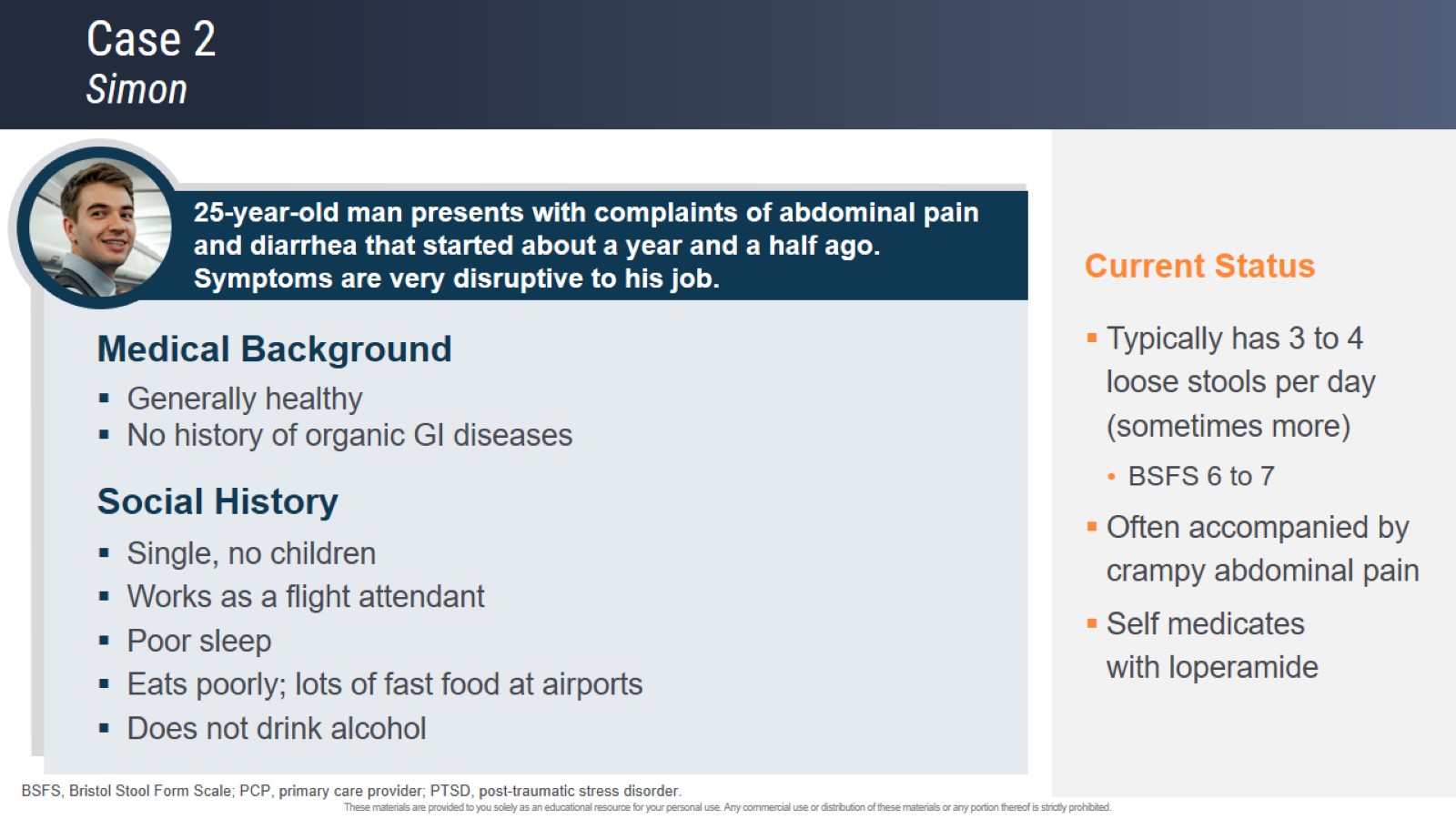 Case 2Simon
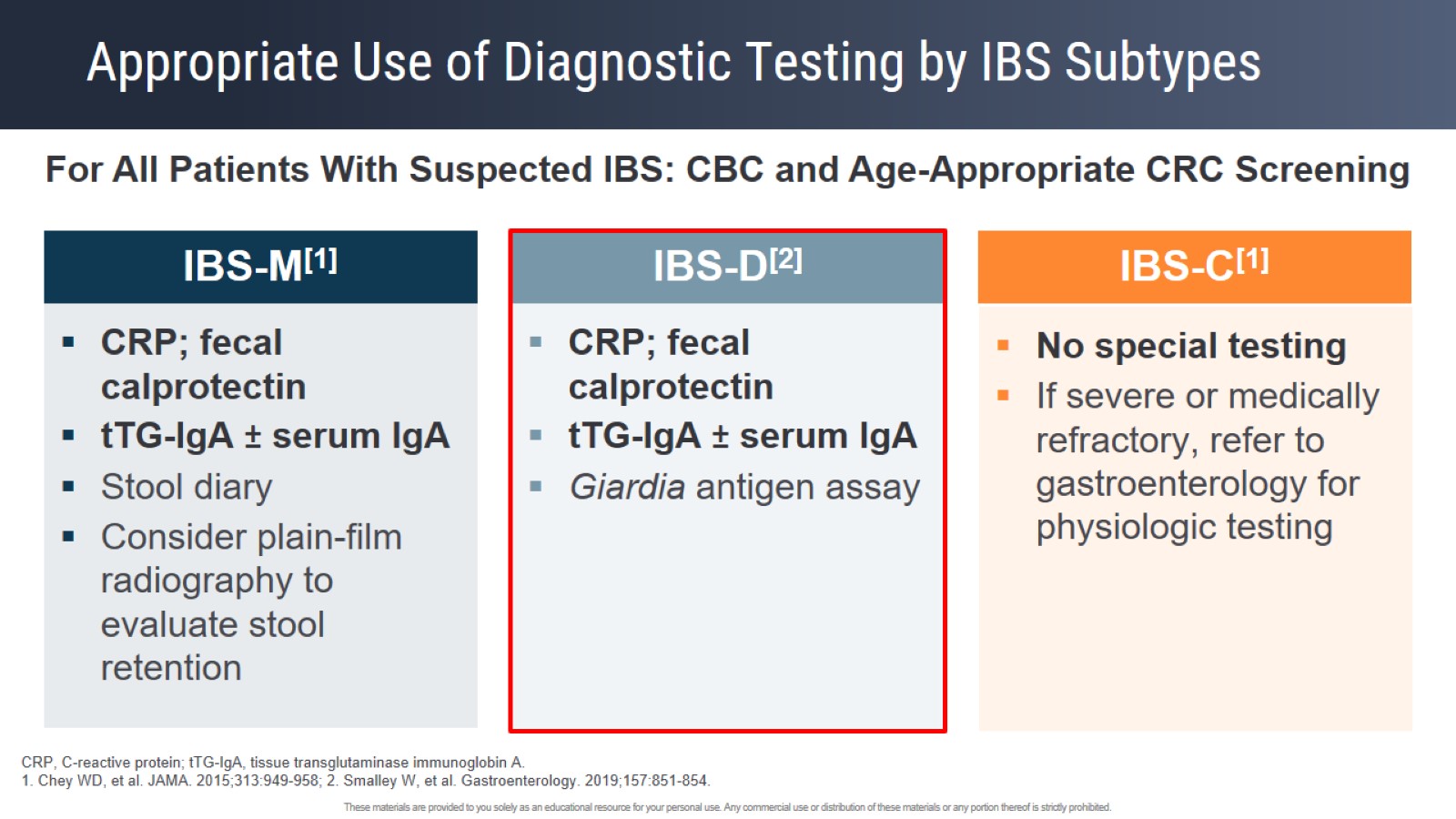 Appropriate Use of Diagnostic Testing by IBS Subtypes
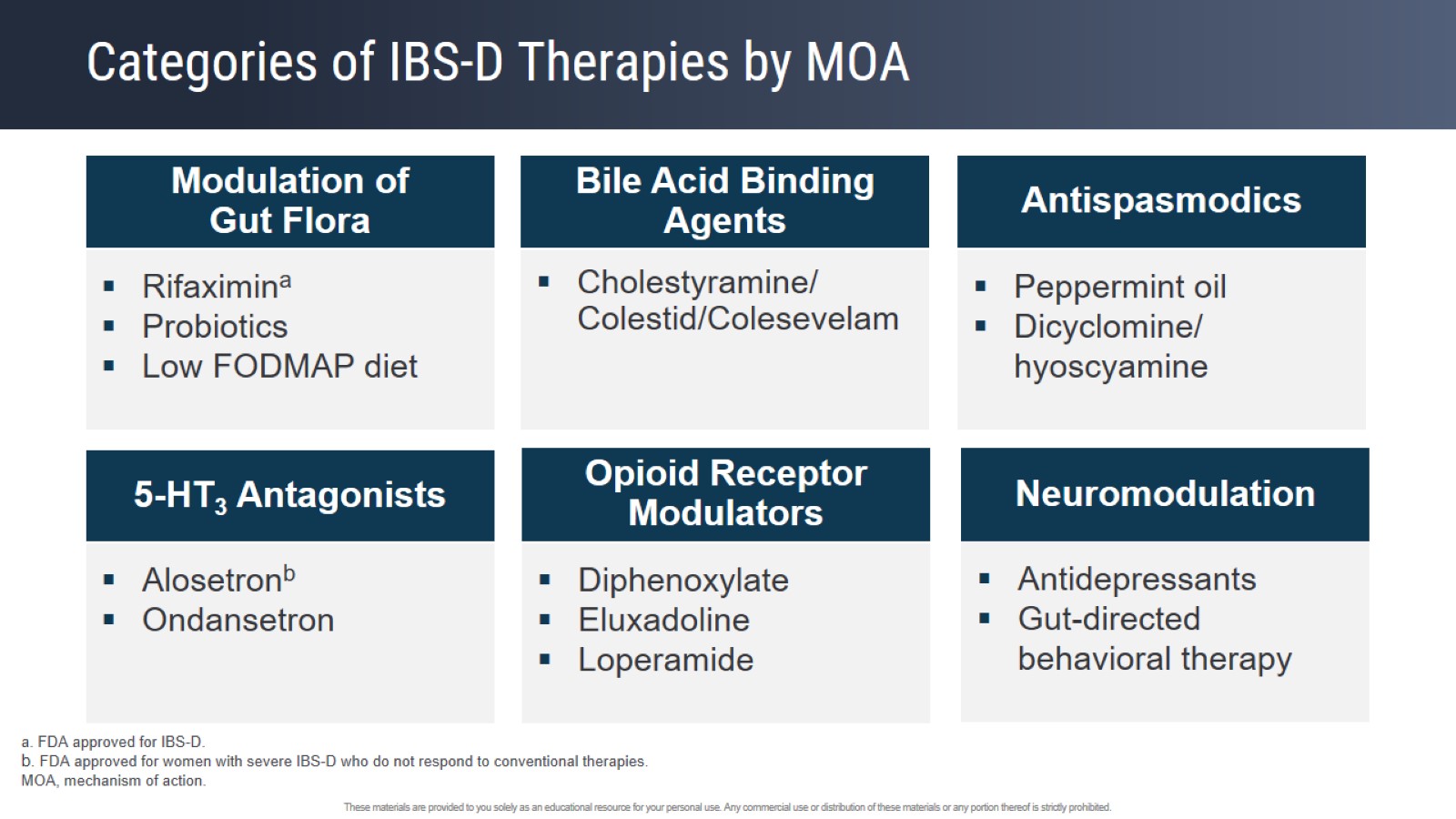 Categories of IBS-D Therapies by MOA
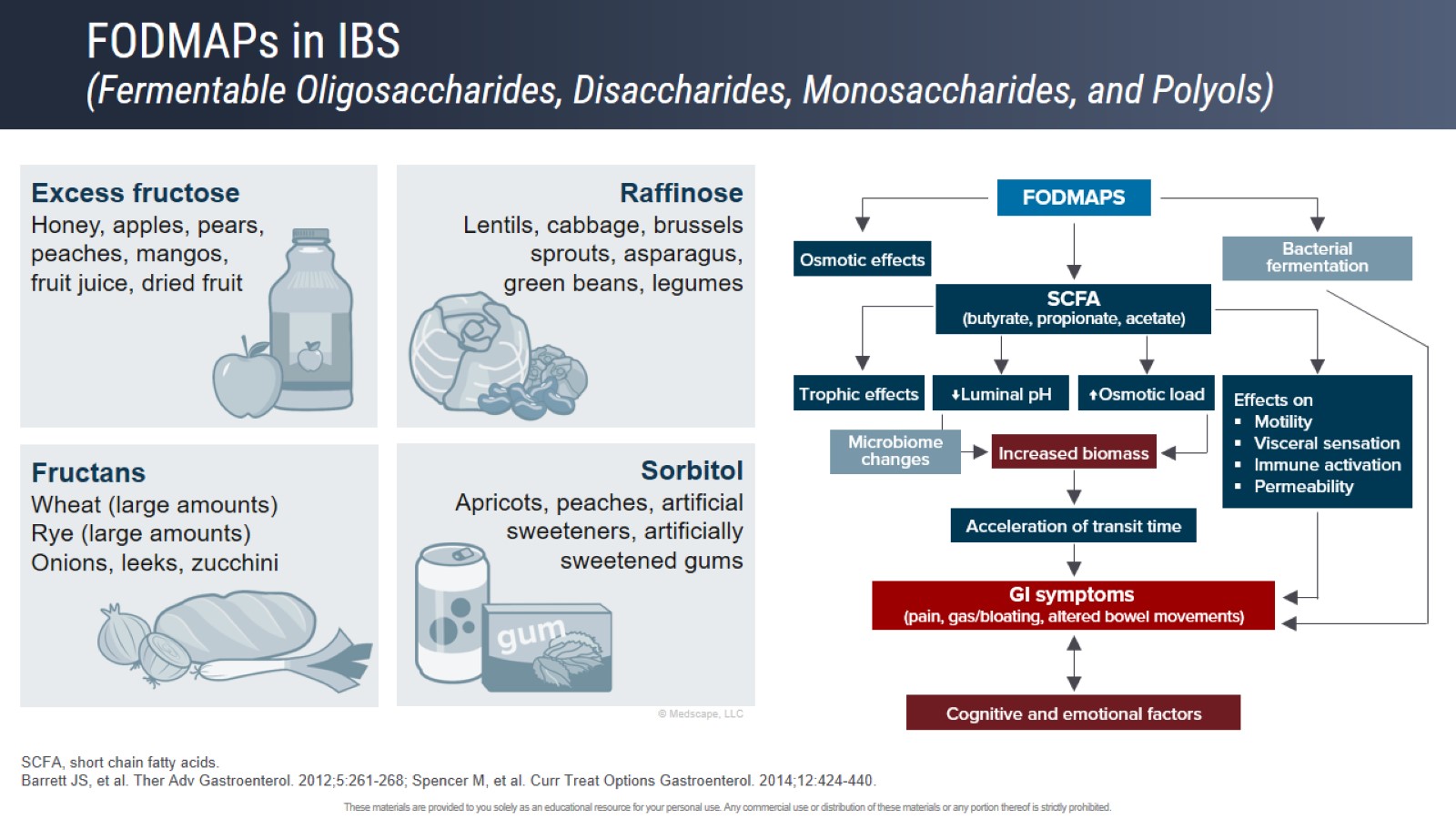 FODMAPs in IBS(Fermentable Oligosaccharides, Disaccharides, Monosaccharides, and Polyols)
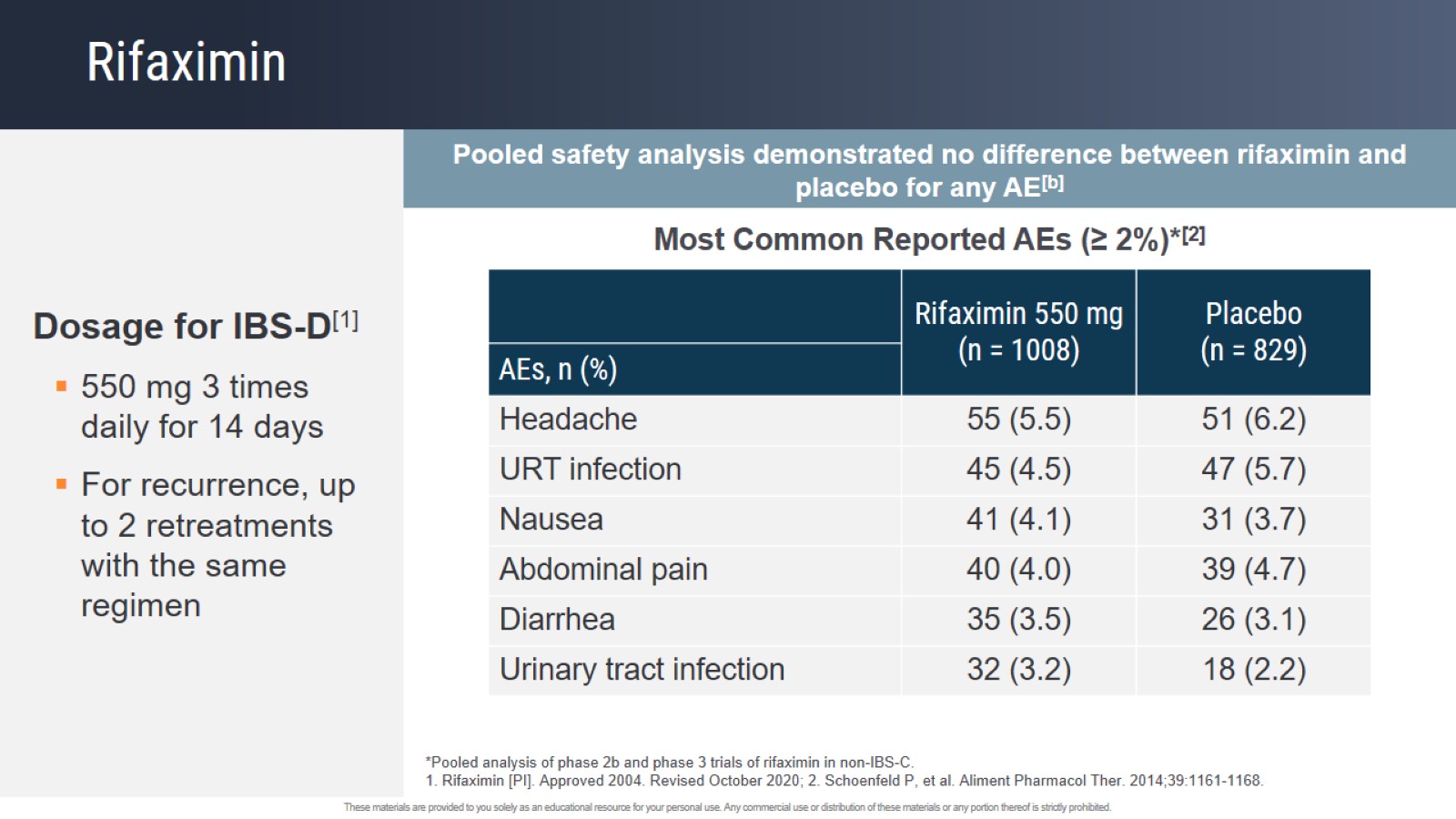 Rifaximin
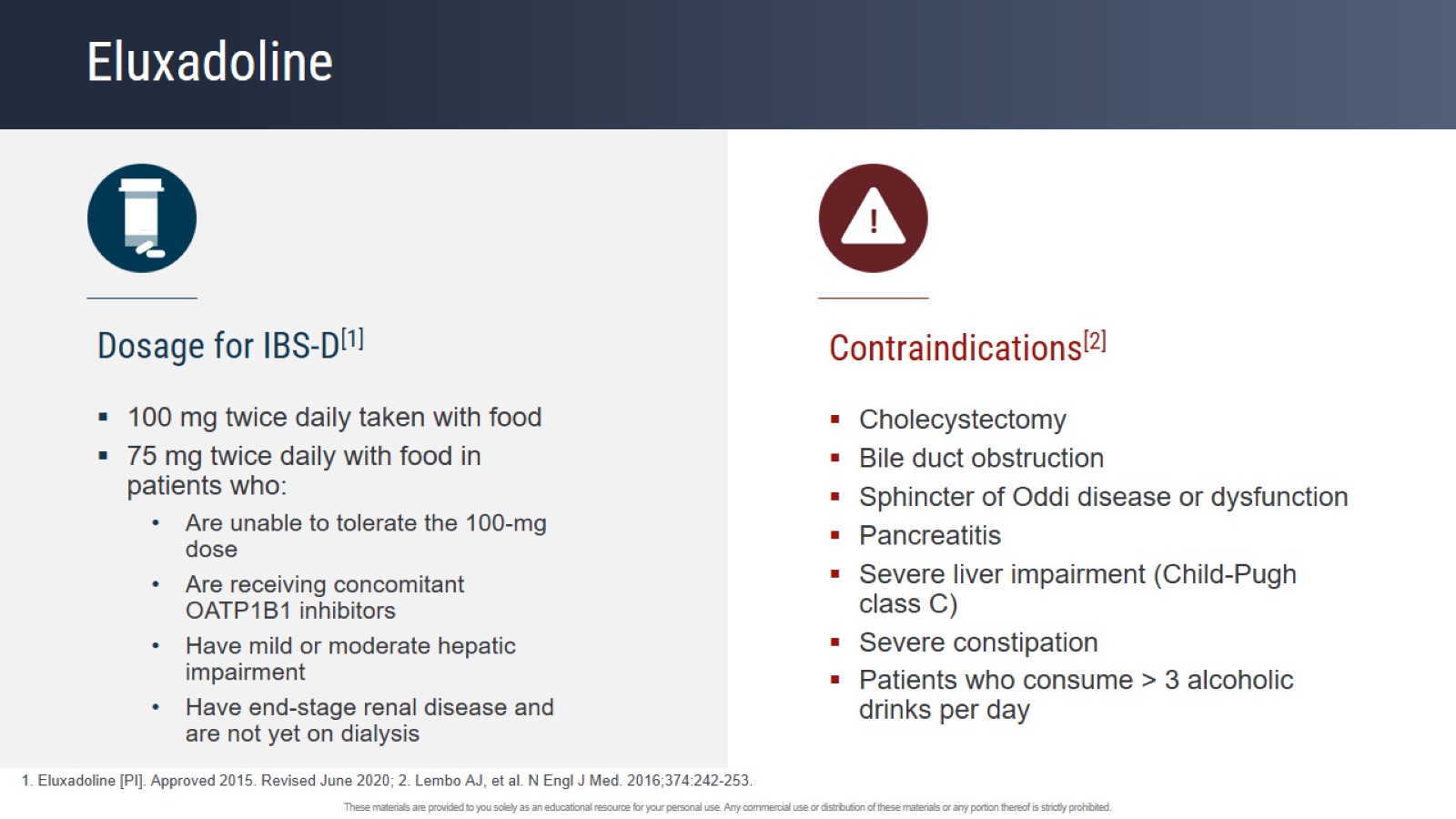 Eluxadoline
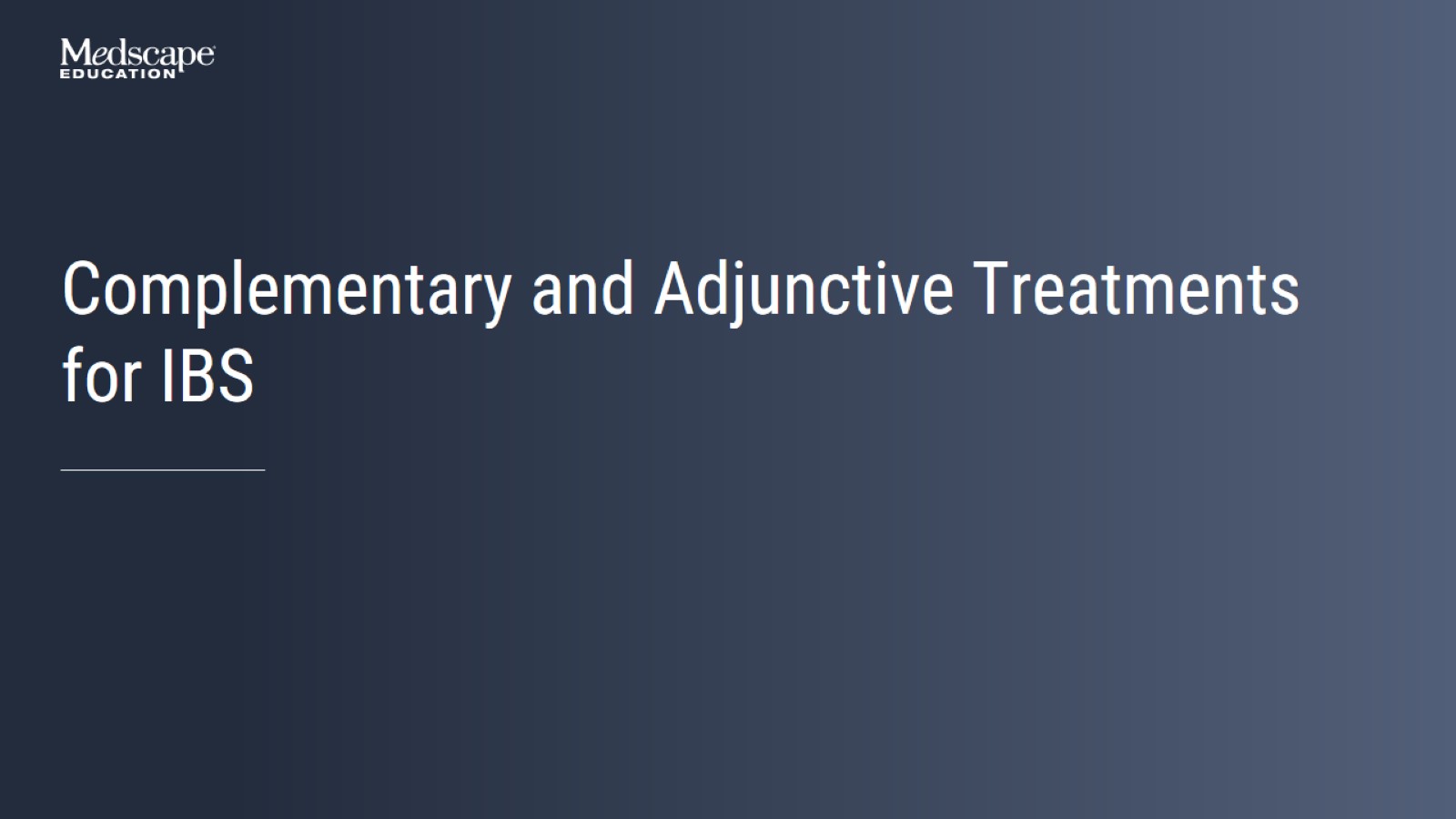 Complementary and Adjunctive Treatments for IBS
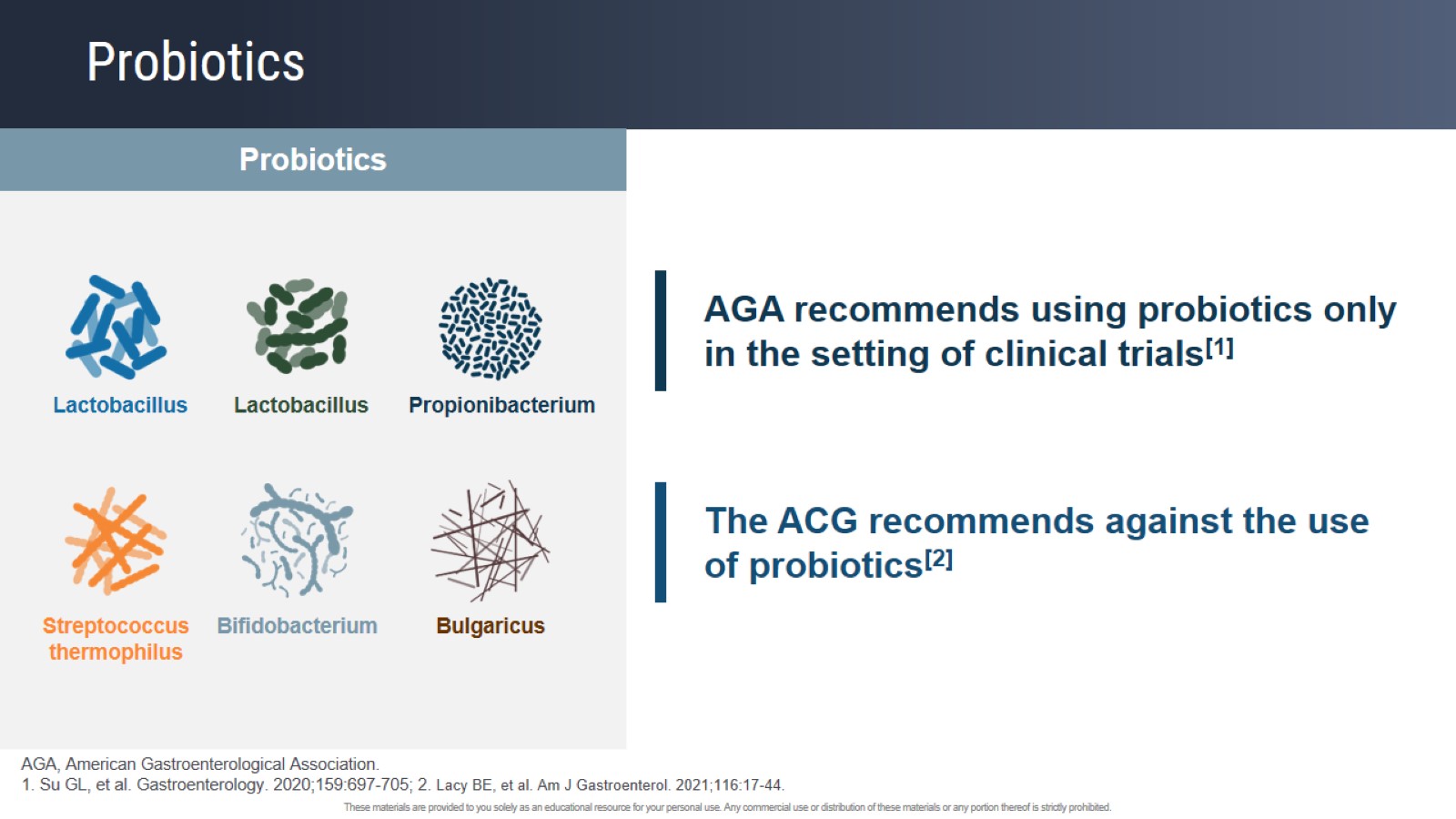 Probiotics
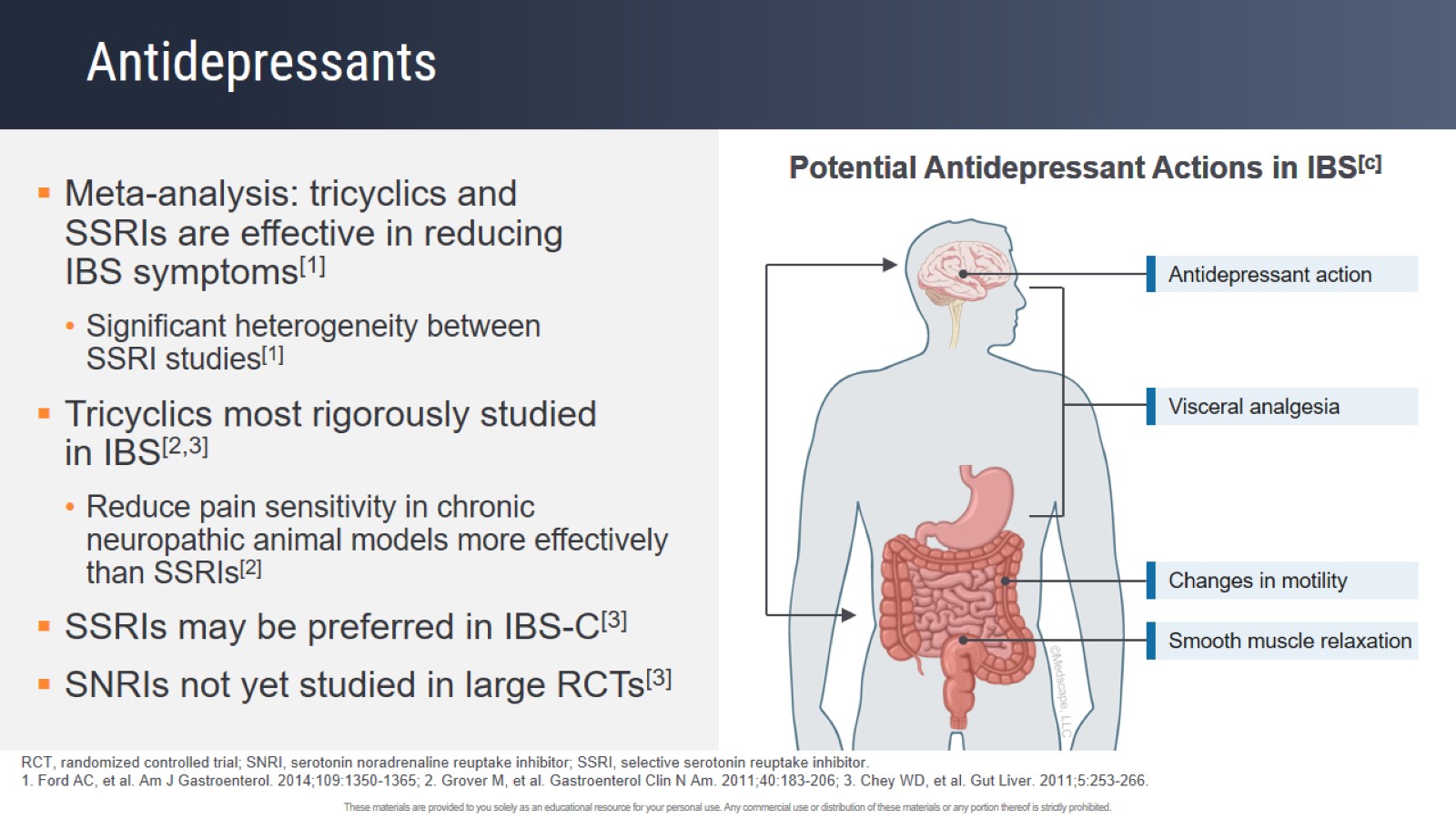 Antidepressants
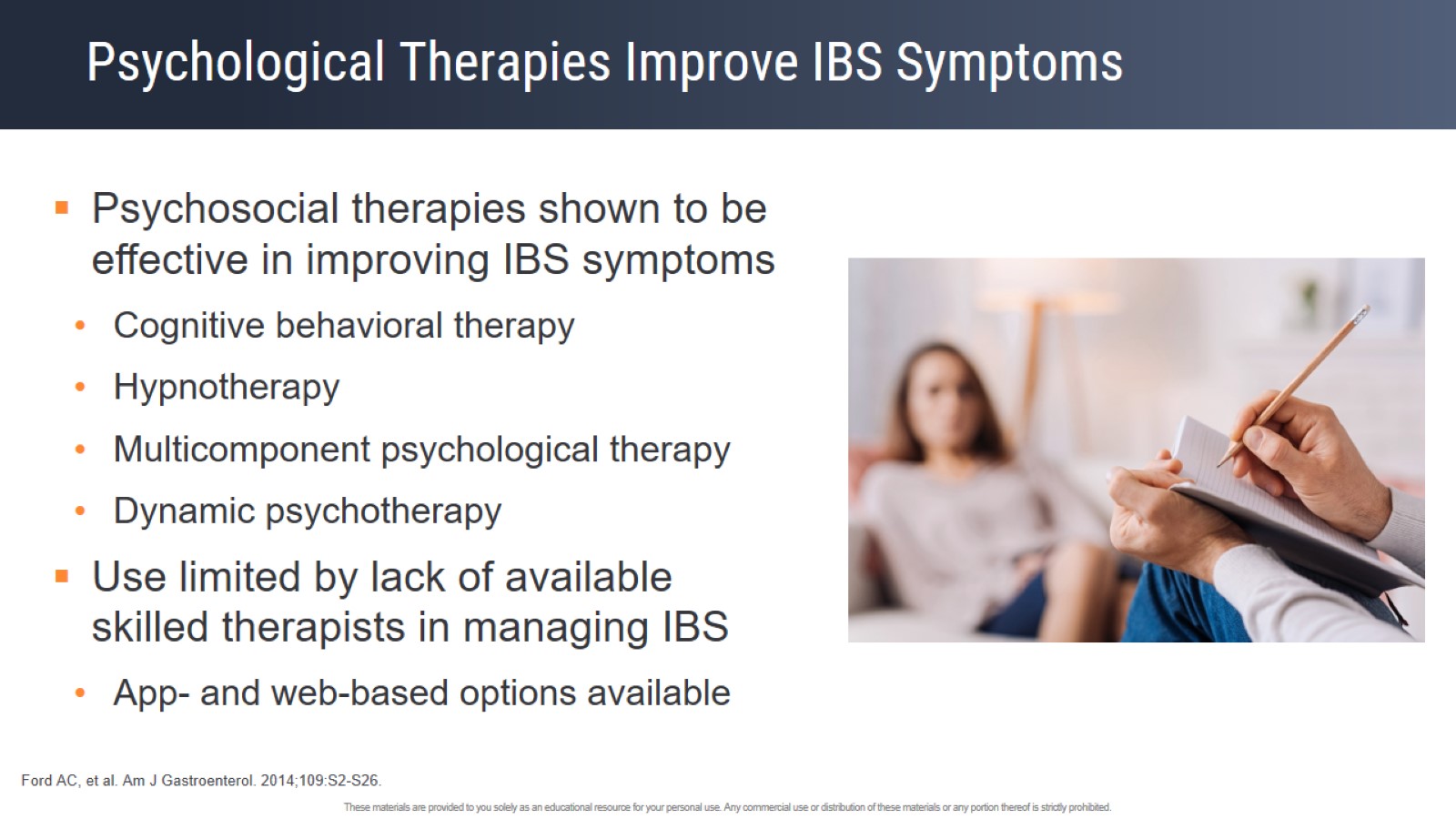 Psychological Therapies Improve IBS Symptoms
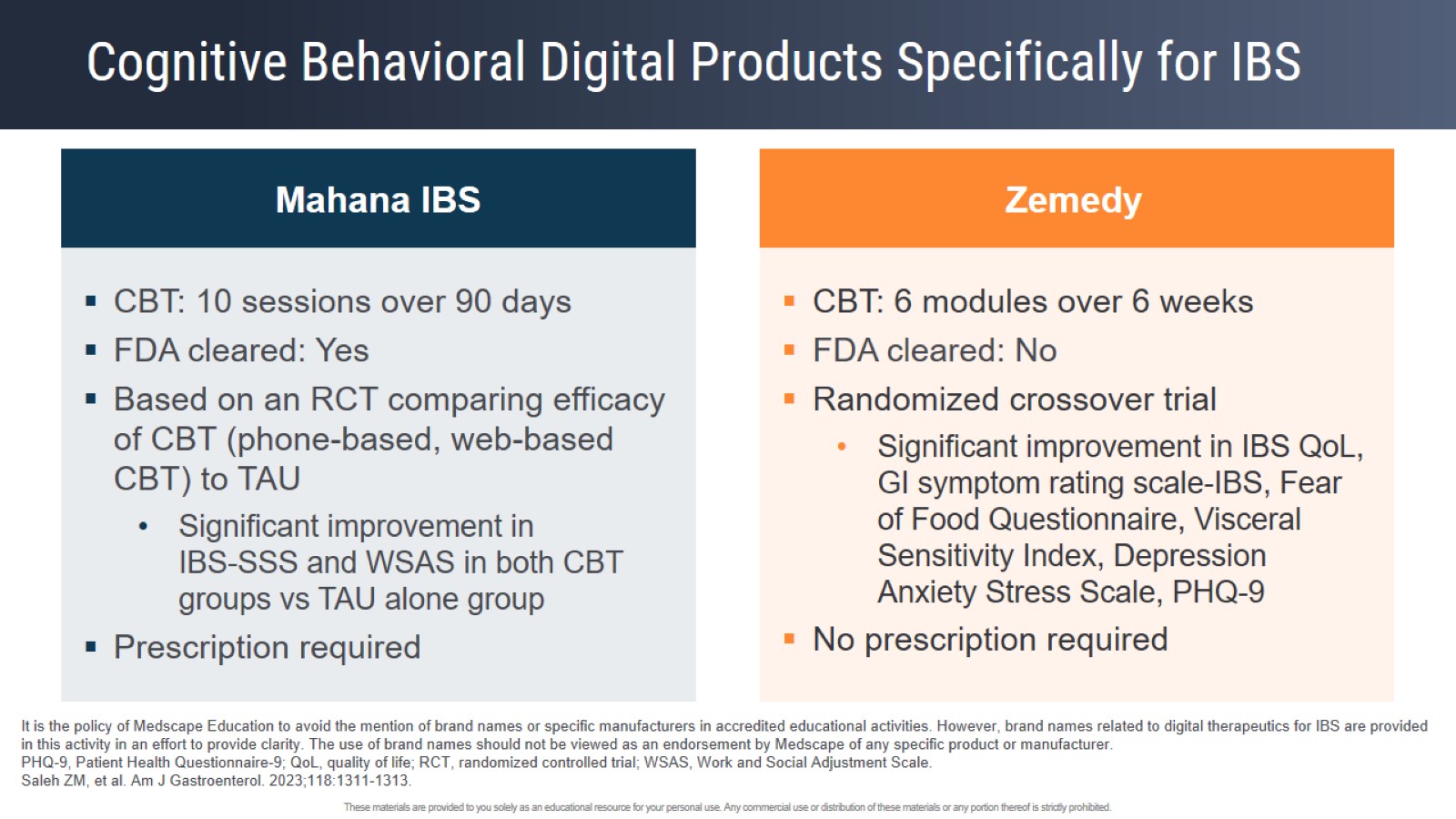 Cognitive Behavioral Digital Products Specifically for IBS
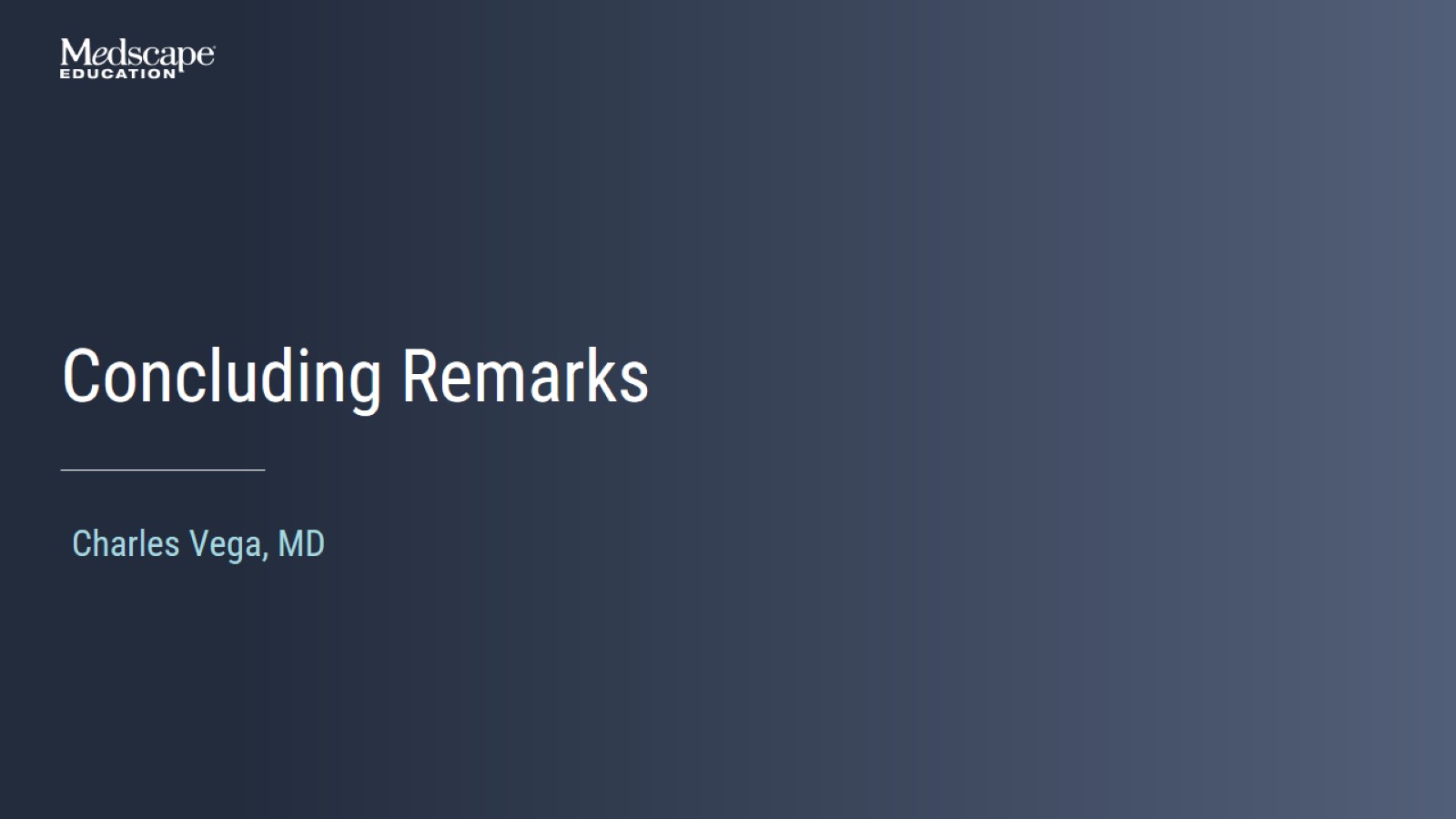 Concluding Remarks
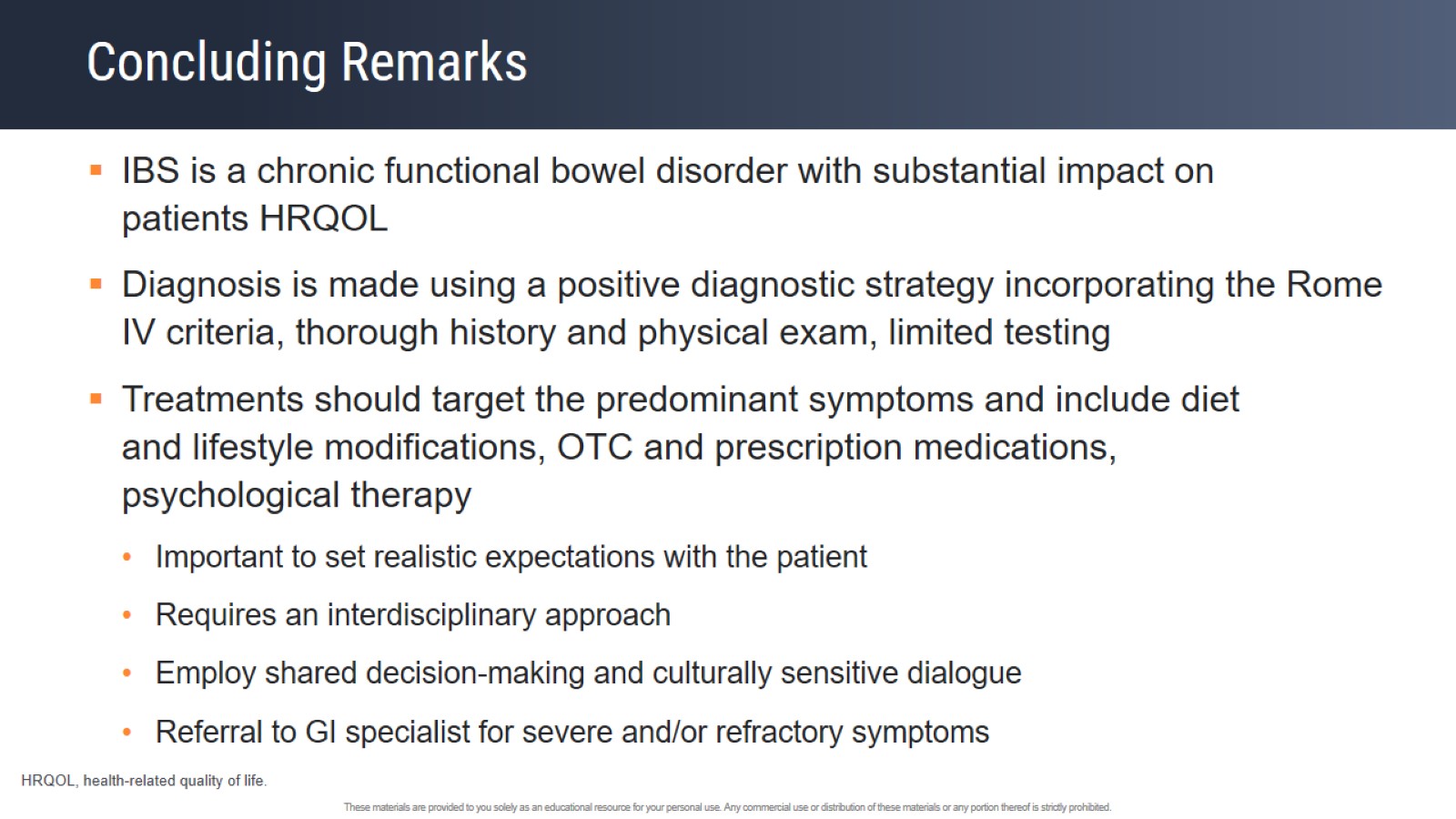 Concluding Remarks
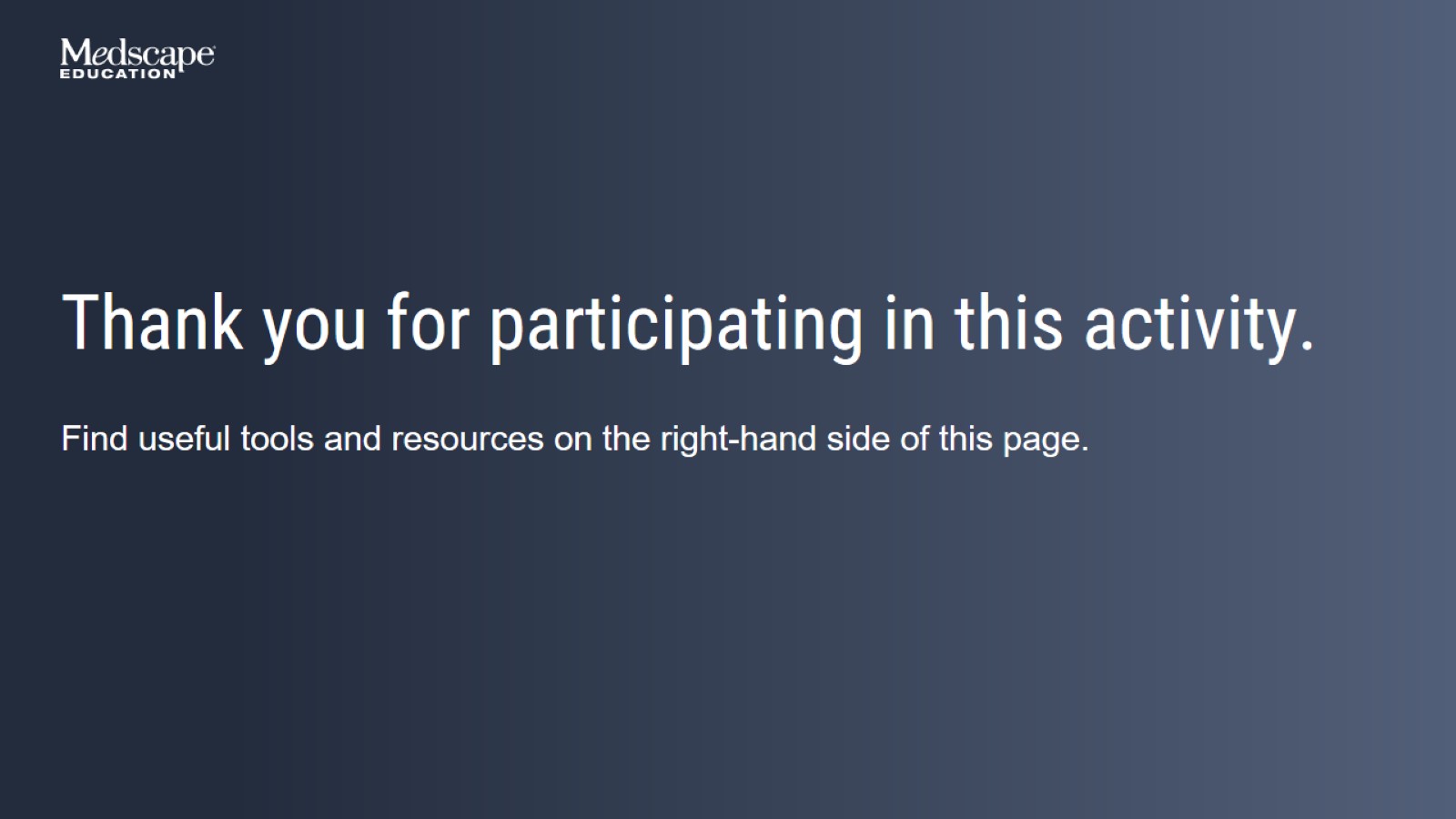